Wir reisen!
Word order: Time before Manner before Place
Revisit [sch] [sp] [st]
Y9 German 
Term 3.1 - Week 2 - Lesson 49
Charlotte Moss / Rachel HawkesArtwork: Steve Clarke

Date updated: 20/12/21
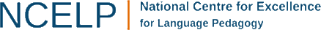 [Speaker Notes: Artwork by Steve Clarke. All additional pictures selected are available under a Creative Commons license, no attribution required.
Native-speaker teacher feedback provided by Stephanie Cross.

Learning outcomes (lesson 1):
Revisit SSC [sch] [sp] [st]
Revisit time before place, manner before placeIntroduce time before manner before place

Word frequency (1 is the most frequent word in German): 
9.3.1.2 (revisit):  dauern [744] dürfen, darf, darfst [143] fahren2 [215] können, kann, kannst [23] schauen [510] ziehen1 [193] während [173] schnell [203] August [1929] Bad [1637] Daten [574] Dienstag [1356] Dorf [959] Fahrt [1561] Firmen [686] Foto [633] Jahre [51] Jugendclub [>5009] Karte1 [1474] Mitte [711] Morgen [621] Osten, ost- [1208] Schloss [1907] Sommer [771] Bahnhof [2027] See, Seen [1317] Stunde1 [276] Süden, Süd- [1771] Uhr2 [348] Westen, West- [1010] Auto [361] Zug [675] Woche [219] Schiff [1176] nach2 [34] vor3 [50]

Source:  Jones, R.L & Tschirner, E. (2019). A frequency dictionary of German: Core vocabulary for learners. London: Routledge.

The frequency rankings for words that occur in this PowerPoint which have been previously introduced in NCELP resources are given in the NCELP SOW and in the resources that first introduced and formally re-visited those words. 
For any other words that occur incidentally in this PowerPoint, frequency rankings will be provided in the notes field wherever possible.]
hören / schreiben
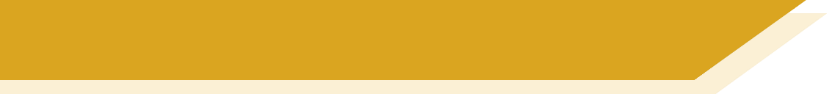 [sch] [sp] [st]
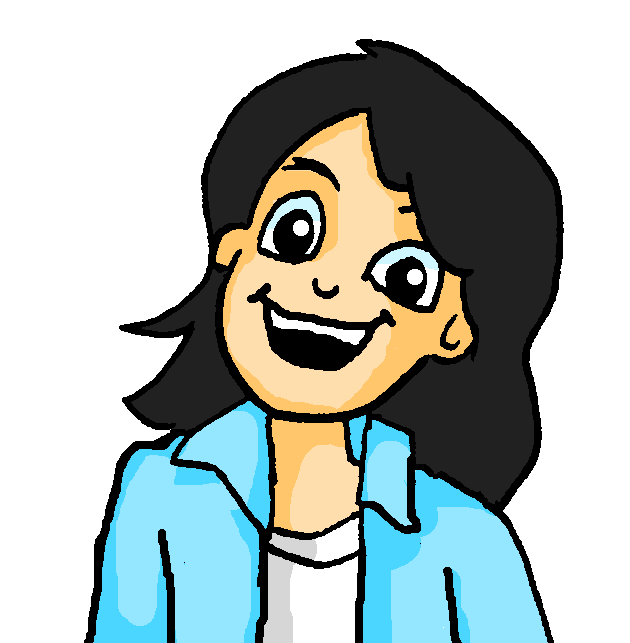 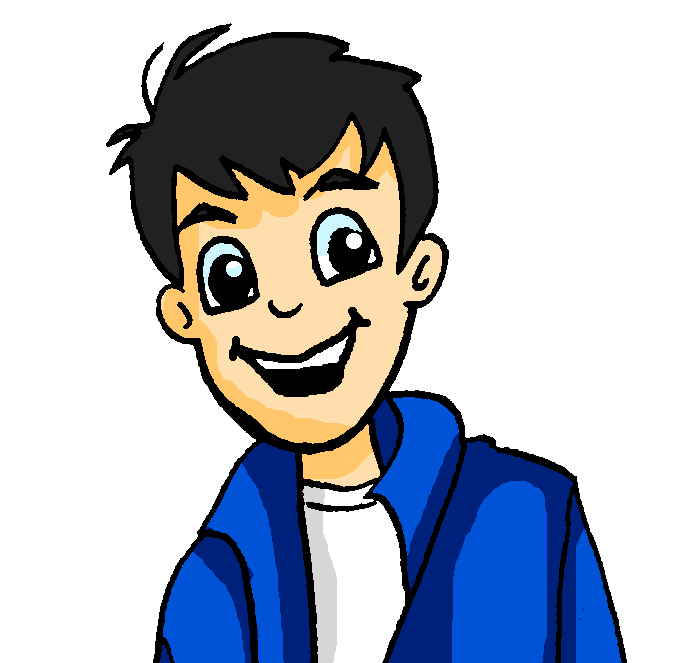 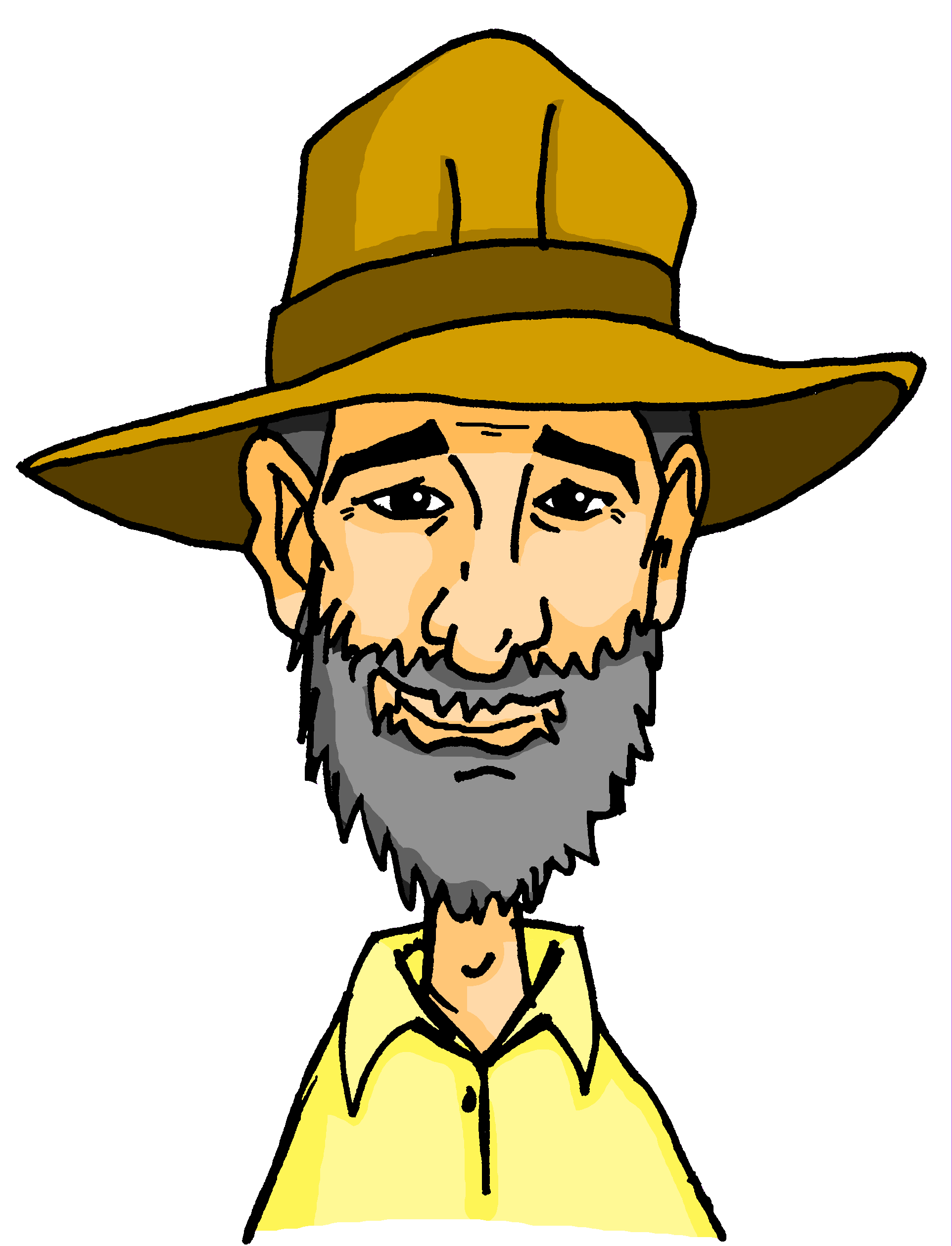 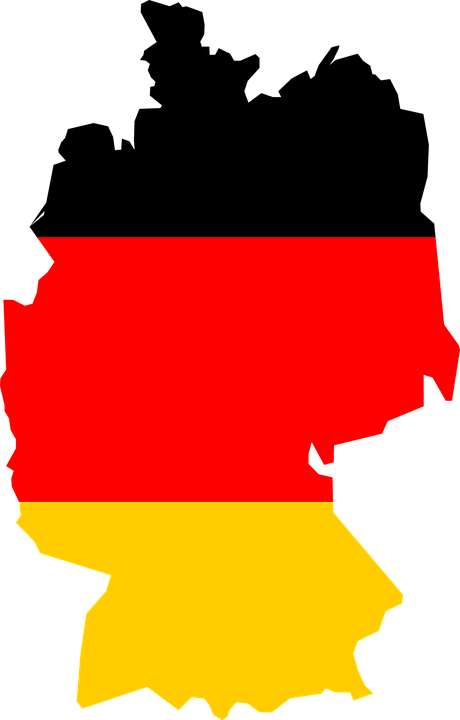 Markranstädt
1
Markran___ädt
Schönberg
___önberg
2
Sprötau
___rötau
3
Eberstedt
Eber___edt
4
Springstille
___ring___ille
5
Steindorf
___eindorf
6
Schwifting
___wifting
7
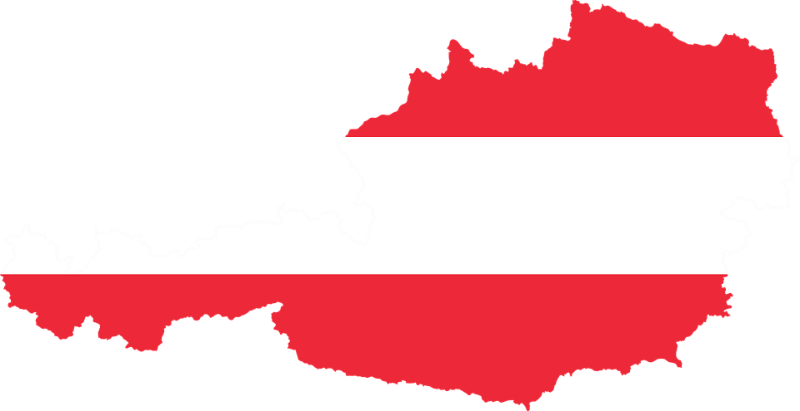 ___itzingsee
8
Spitzingsee
9
Bild___ein
Bildstein
___warzach
10
Schwarzach
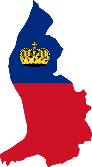 Schaan
___aan
11
12
___ig
Stig
[Speaker Notes: Timing: 10 minutesAim: to practise aural recognition and transcription of [sp] [st] [sch]Procedure:1. Explain the task. Onkel Heinrich is travelling again and has gone to Liechtenstein. Mia and Wolfgang are travelling to meet him and pass through different towns en route.
2. Click on the audio buttons to hear each town.
3. Students transcribe the missing letters, either sch, sp, st
4. Click to reveal answers.

Transcript:1. Markranstädt
2. Schönberg
3. Sprötau
4. Eberstedt
5. Springstille
6. Steindorf
7. Schwifting
8. Spitzingsee
9. Bildstein
10. Schwarzach
11. Schaan
12. Stig]
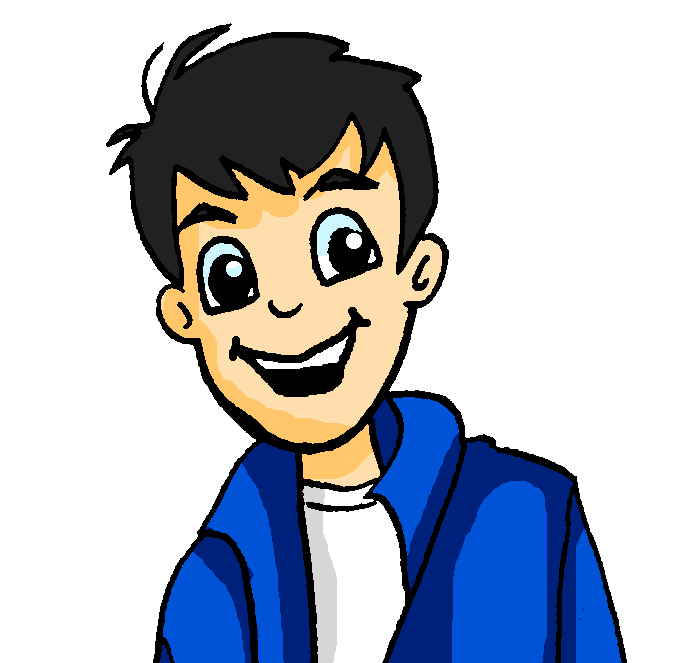 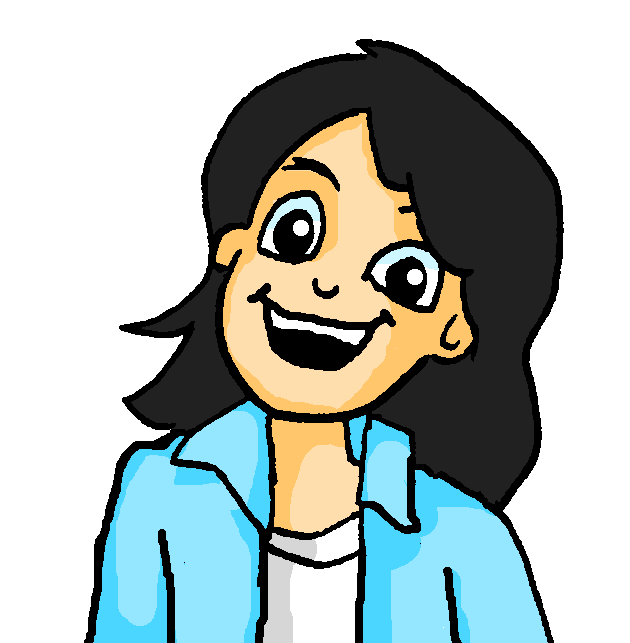 hören
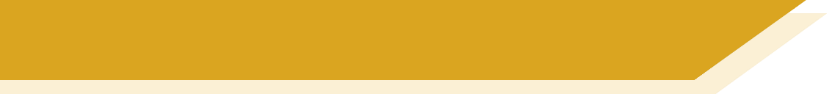 Welche Stadt ist das?
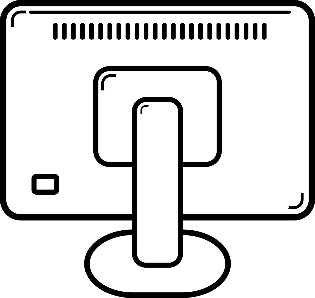 Wolfgang und Mia machen einen Online-Escape-Room. Hör zu. Welches Wort ist richtig? Welche Stadt ist das?
SUCCESS!
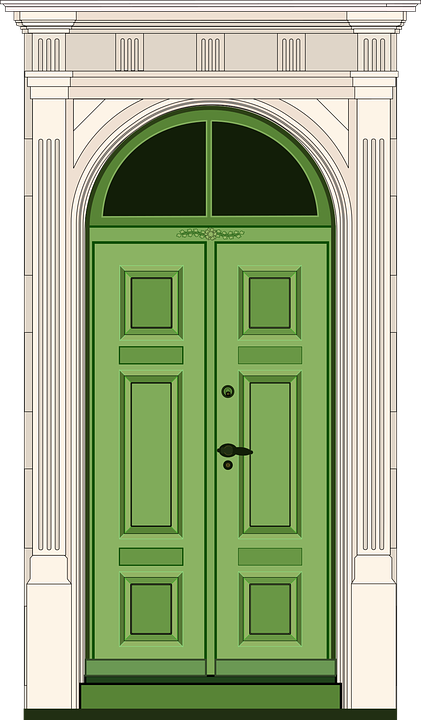 V
A
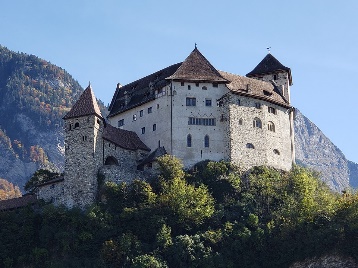 A
B
D
C
U
D
VADUZ
E
Z
[Speaker Notes: Timing: 5 minutesAim: to revisit some of this week’s vocabulary items; to introduce Liechtenstein and Vaduz which Mia and Wolfgang will visit this week.Procedure:1. Click on the action buttons to hear the definitions.
2. Students decide which word is the correct answer
3. The first letter of each answer will spell out the secret word.
4. Click to reveal the answers (the secret word) along the door.
5. When all the correct answers have been revealed, the door will open, revealing a picture of Vaduz.
6. Ask students whether they know anything about Liechtenstein.7. Time permitting, re-listen to the first three audio sentences to draw out some facts about Liechtenstein.
Transcript:
1. [vor] 1866 war dieses Land Teil vom Deutschen Bund.2. Im [August]1866 ist das kleine Land Liechtenstein geworden.3. Die [Daten] zeigen, dass nur 40.000 Menschen im Land wohnen. 
4. Im Stadtzentrum gibt es ein Museum mit vielen [Uhren].5. Die Stadt hat einen Bahnhof aber es fahren weniger als 20 [Züge] pro Tag!
Word frequency (1 is the most frequent word in German): Liechtenstein [>5009]Source:  Jones, R.L. & Tschirner, E. (2019). A frequency dictionary of German: core vocabulary for learners. Routledge]
Grammatik
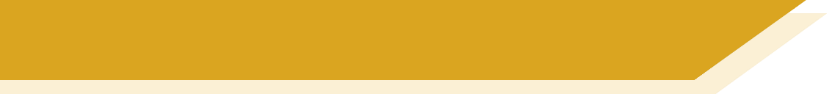 ‘Am Montag’ oder ‘montags’?
You know morgen means morning. Used without am it can also mean tomorrow.
Morgen fahre ich mit dem Zug nach München. 
 Tomorrow I am going to Munich by train.
As you know, days of the week and times of day (der Dienstag, der Nachmittag) are nouns.
We add ‘am’ to talk about what we are doing on a specific day, or at a specific time of day:



To talk about what we normally do on a day or time of day, we change the nouns into adverbs.
We do this by removing the capital letter and adding –s.



Use am Dienstag to talk about a one-off event. Use dienstags to talk about a regular event.
Am Dienstag fahre ich nach Köln.
am Dienstag
on Tuesday
On (this) Tuesday I’m travelling to Cologne.
am Morgen
in the morning
Dienstags fahre ich nach Köln.
dienstags
on Tuesdays
On Tuesdays I (always) travel to Cologne.
morgens
in the mornings
[Speaker Notes: Timing: 2 minutesAim: to recap the suffix -s to nouns for days and times of day to change them into adverbs.
Procedure:
1. Teachers to invite students to suggest the English for ‘Am Montag’ and ‘montags’. They know ‘am Montag’ and are likely to make the link from the English ‘s’ to ‘Mondays’.
2. Click through the explanation. The English sentence ‘I’m travelling to Cologne on Tuesday’ appears before its German translation, so that teachers can elicit the German from students.
3. Point out the present tense difference in English. Present continuous with nouns (one-off events), present simple with adverbs (repeated events).Teacher also to elicit from students the reason why ‘dienstags’ doesn’t have a capital letter, but ‘am Dienstag’ does, to reinforce the knowledge of word classes and German use of a capital letter on all nouns.
4. Click to bring up a call out to introduce ‘morgen’ as ‘tomorrow’.]
Mutti ruft Mia und Wolfgang mit Fragen über die Reise an.
hören
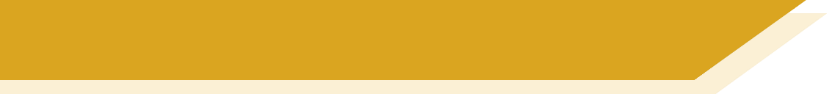 Mutti ruft an
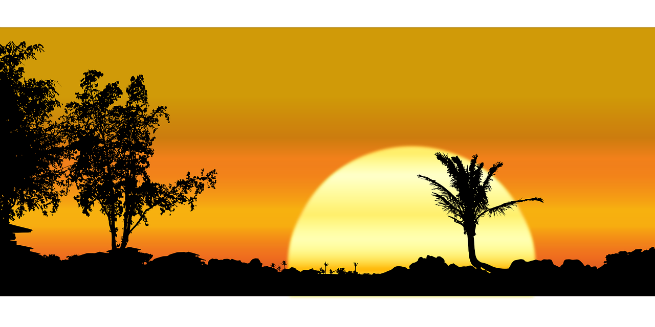 Is she asking questions about particular plans or their travels in general?
Hör zu. Schreib das Adverb auf Deutsch in die richtige Kategorie.Dann schreib weitere Details auf Englisch.
der Sonnenuntergang – sunset
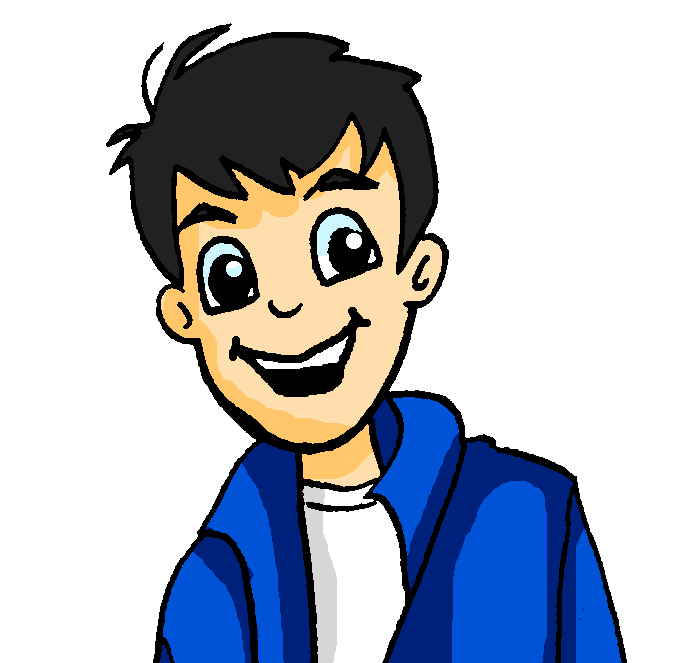 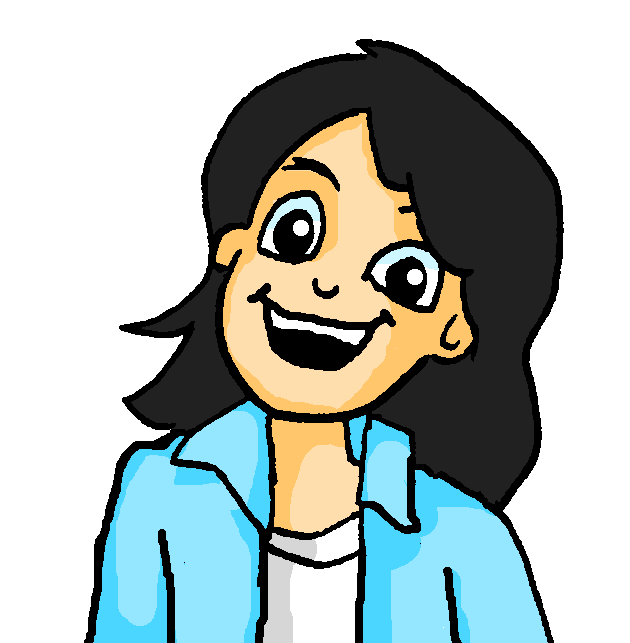 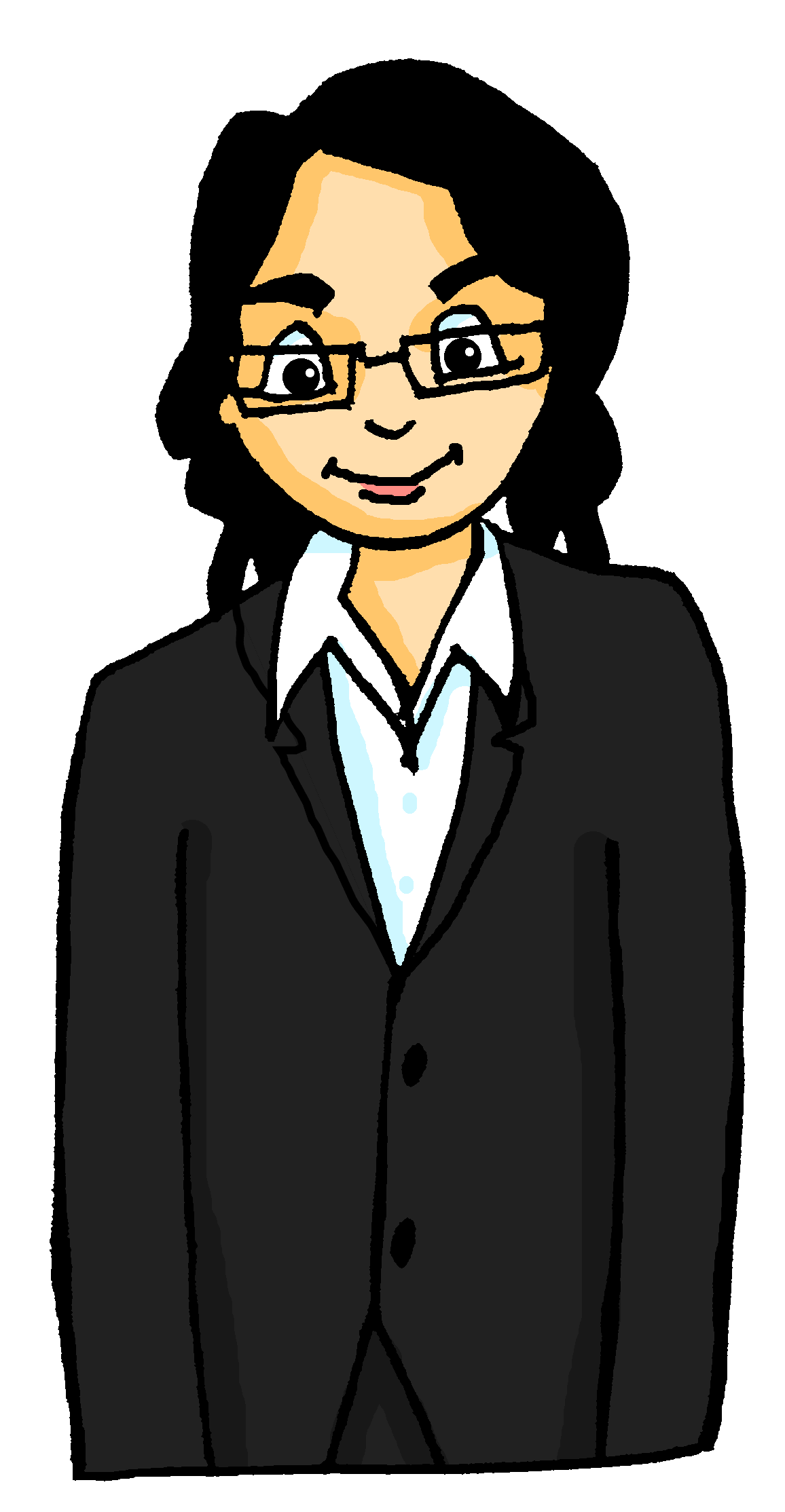 1
2
3
4
5
6
7
[Speaker Notes: Timing: 5 minutesAim: to practise aural comprehension and connection of time phrase forms with meaning. 

Procedure:1. Remind students that they must listen carefully to the time phrase to determine whether one-off or habitual actions are being talked about. The presence of am indicates a specific day or time of day. The presence of the –s suffix indicates routine.
2. Click on the audio buttons to hear the sentences. Do the first item in its entirety as an example. (Note: the animations reveal both parts of the answer for number 1. Thereafter the task answers appear first for part 1 and then part 2.
3. Click to listen to items 2-8. Students decide whether Mutti is asking about particular plans or travels in general. They write the time adverb in German in the correct column.
4. Click to reveal answers.5. Listen again and write any other details in English.6. Click to reveal the answers.

Note: if time is short, the comprehension stage can be omitted here as all of the vocabulary will be re-used elsewhere in the sequence.
Transcript
Fahrt ihr morgens mit dem Zug?
Kauft ihr am Montag Karten für das Schloss?
Macht ihr nachmittags viele Fotos?
Besucht ihr abends zu Fuß alte Dörfer?
Fahrt ihr am Samstag mit dem Auto nach Schaan?
Schaut ihr am Abend nach Westen? Der Sonnenuntergang soll schön sein.
Fahren die Züge samstags schnell in Liechtenstein?

Word frequency (1 is the most frequent word in German): Sonnenuntergang [>5000]Source:  Jones, R.L. & Tschirner, E. (2019). A frequency dictionary of German: core vocabulary for learners. Routledge]
Adverbs of manner and place – WO1
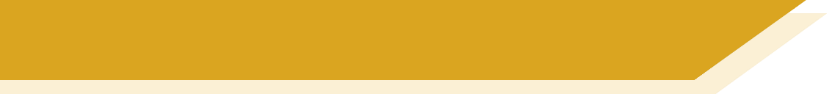 Grammatik
As you know, there is an order for more than one adverb in a sentence in German.
If you want to use both a time adverb and a place adverb in a sentence, the time comes first.
Wir
Wir
fahren
fahren
mit dem Zug
nach Liechtenstein.
am Wochenende
nach Liechtenstein.
Word order
1
Word order
1
SUBJECT
SUBJECT
VERB
VERB
MANNER ADVERB
PLACE ADVERB
TIME ADVERB
PLACE ADVERB
If you want to use both a manner adverb and a place adverb in a sentence, the manner comes first.
[Speaker Notes: Timing: 3 minutes (2 slides)

Aim: to explain and illustrate the word order of time, manner and place phrases. 

Procedure:
Cycle through the explanation and examples using the animated sequence.]
Adverbs of manner and place
Keep the same order for the other two elements in the sentence.
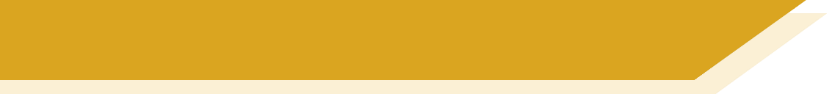 Grammatik
Where there are three elements, the order is Time before Manner before Place, or TMP. We also call this order Wann – Wie – Wo?
nach Liechtenstein.
mit dem Zug
am Wochenende
fahren
Wir
PLACE ADVERB
SUBJECT
TIME ADVERB
VERB
MANNER ADVERB
As always, any element can be put at the front of the sentence to emphasise it. This is WO2:
WO2
WO1
WO2
WO2
nach Liechtenstein.
mit dem Zug
fahren
Am Wochenende
wir
VERB
SUBJECT
MANNER ADVERB
PLACE ADVERB
TIME ADVERB
Mit dem Zug
nach Liechtenstein.
fahren
am Wochenende
wir
MANNER ADVERB
VERB
SUBJECT
TIME ADVERB
PLACE ADVERB
Nach Liechtenstein
mit dem Zug.
fahren
am Wochenende
wir
PLACE ADVERB
VERB
SUBJECT
MANNER ADVERB
TIME ADVERB
[Speaker Notes: Slide 2]
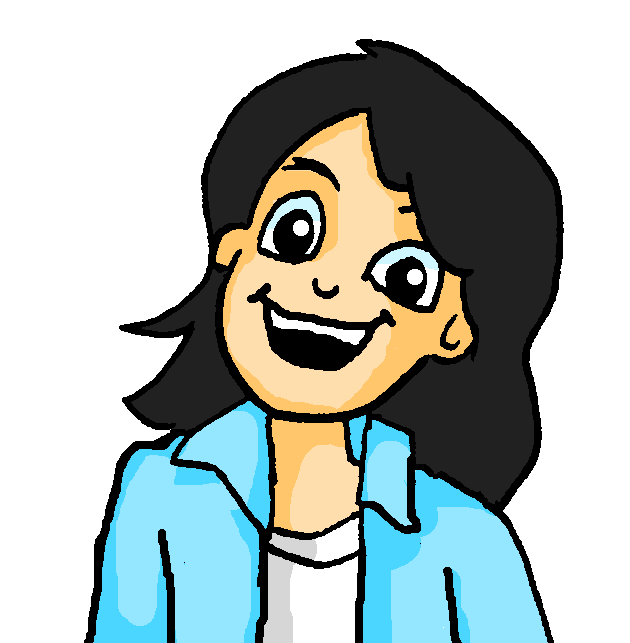 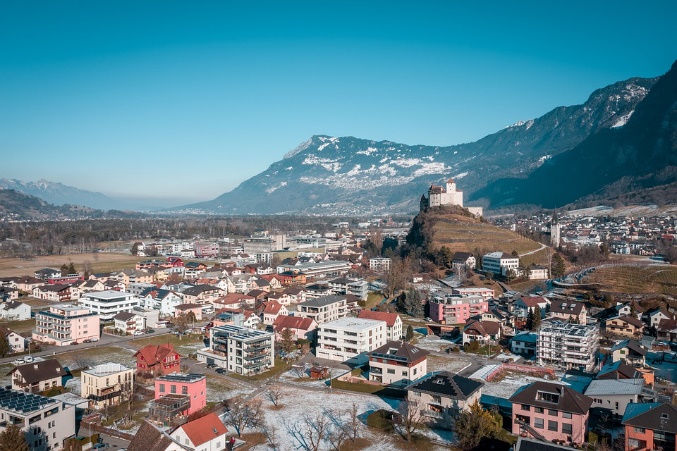 lesen
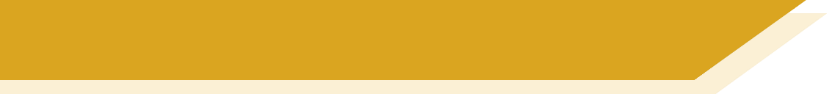 Mias Reise
Mia beschreibt ihre Woche in Liechtenstein.
Was sagt sie? Schreib 1-14 und wann, wie oder wo.
Wir
essen
abends
in einem Restaurant.
zusammen
1
3
2
Ich
gehe
um acht Uhr
mit Onkel Heinrich
ins Kunstmuseum.
Ich
fahre
am Dienstag
mit dem Rad
über die Rheinbrücke.
5
4
7
In die Altstadt
gehe
ich
jeden Tag
mit Wolfgang.
6
wieder
wir
in Malbun Skifahren.
gehen
8
Dienstag
9
mit dem Auto
heute
zur Burg Gutenberg.
10
fahren
Wir
11
morgens
12
wir
mit Onkel Heinrich.
Ins Museum
gehen
13
am Samstag
14
Wolfgang
in die Schatzkammer.
geht
Sehr gern
die Schatzkammer – treasure chamber
[Speaker Notes: Timing: 8 minutes

Aim: to practise written comprehension of TMP word order in complex sentences.

Procedure
Each sentence contains a time, a manner, and a place (wann, wie or wo). One or two of the three sentence components are blocked out in each case. Students must use their knowledge of word order TMP in WO1 and WO2 and a process of elimination to work out whether the wann, wie, or wo is missing.
On clicks, numbered tiles disappear one by one to reveal the answers. 
As a follow-up activity, elicit translations of full sentences to give students a flavour of cultural highlights in Liechtenstein. 

Word frequency (1 is the most frequent word in German): 
Schatzkammer [>5000]
Source:  Jones, R.L. & Tschirner, E. (2019). A frequency dictionary of German: core vocabulary for learners. Routledge]
sprechen
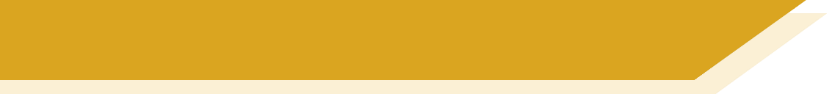 Was machst du in Liechtenstein?
Person A sieht die Tabelle an und stellt eine Was…? Frage. Person B antwortet mit einem vollen Satz. Person A schreibt die Details, die fehlen. Dann tauscht die Rollen.
mit dem Bus
nachmittags
ich fahre
nach Vaduz
mit dem Bus
gern
nachmittags
nach Malbun
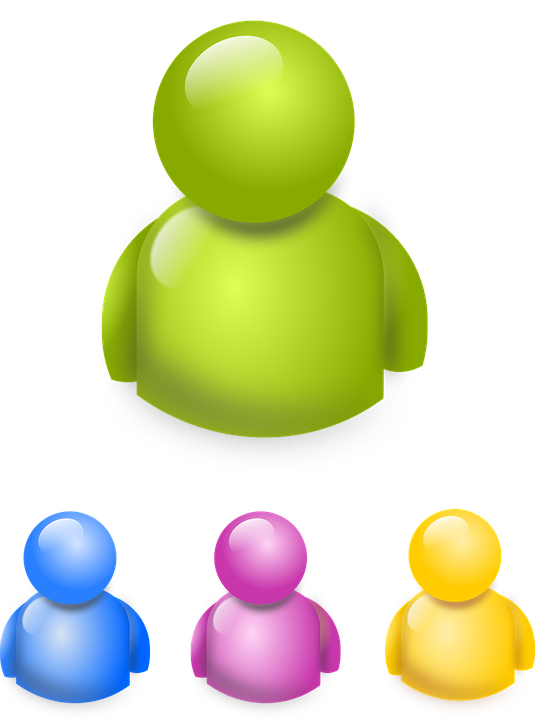 Was machst du in Malbun?
Was macht ihr morgens?
Ich fahre nachmittags mit dem Bus nach Malbun.
Wir fahren morgens gern nach Vaduz.
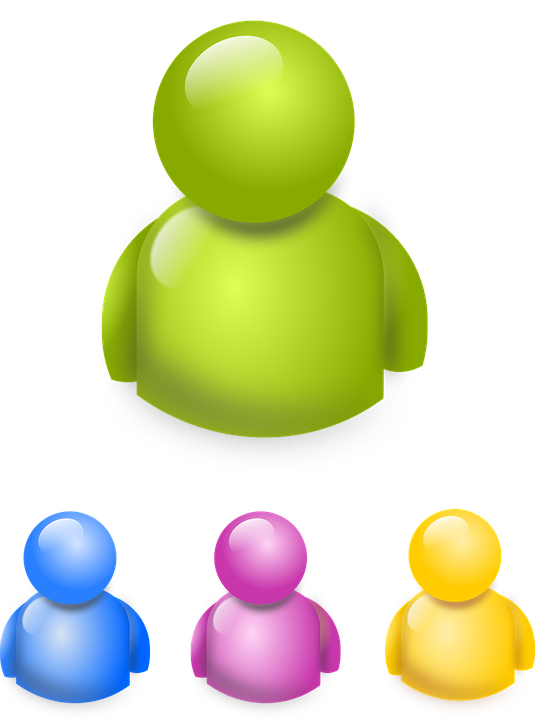 gern
morgens
wir fahren
nach Vaduz
[Speaker Notes: Timing: 9 minutes (3 slides)Aim: to practise TMP in a spoken context.Procedure:1. Explain the task using this model slide. Each partner will have a handout with a table with missing gaps. They are to ask their partner questions to fill in the gaps, their partner will answer using the blue boxes on the board.
2. Click through the examples on this slide to show how the task will work.
3. Click to bring up the next slide.
4. Partner A turns away from the board. 
5. They look at the table on the handout and ask their partner ‘was…?’ questions to find out the missing information. 
6. Partner B looks at the blue boxes on the board to respond. The information in each blue box is jumbled. Using their knowledge of TMP, they must create sentences using the correct word order.
7. Partner A fills in their table based on what Partner B has said.
8. Click to bring up the next slide. Partners swap roles.]
sprechen
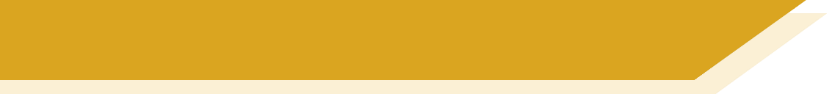 Was machst du in Liechtenstein?
Person A
ich gehe
Am Dienstag
mit Freunden
ich besuche
in den Bergen wandern
wieder
am Nachmittag
morgens
im Rhein
ein Schloss in Balzers
wir schwimmen
immer
nach Feldkirch in Österreich
ich gehe
mit dem Fahrrad
mit meiner Familie
nachmittags
ich fahre
heute Abend
ins Theater
mit dem Zug
am Samstag
nach Schaan
wir fahren
[Speaker Notes: Slide 2]
sprechen
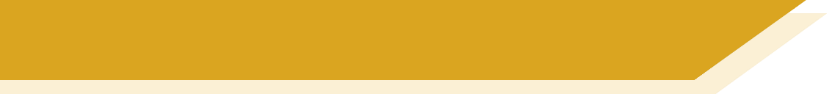 Was machst du in Liechtenstein?
Person B
wir gehen
mit einer Freundin
morgens
ich besuche
in Liechtenstein bergsteigen
mit Freunden
am Nachmittag
heute
im See
ich schwimme
verantwortlich
das Postmuseum
nach Buchs in der Schweiz
wir fahren
allein
nachmittags
mit dem Bus
ich fahre
am Montag
zur Kirche in Triesen
mit dem Zug
abends
nach Vaduz
ich fahre
[Speaker Notes: Slide 3]
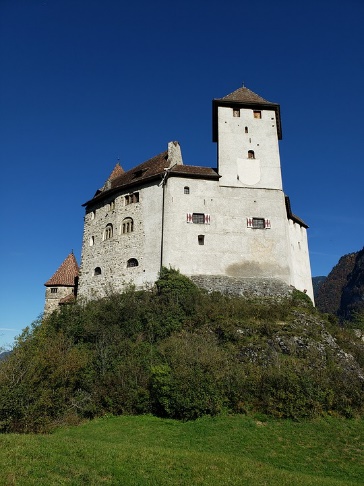 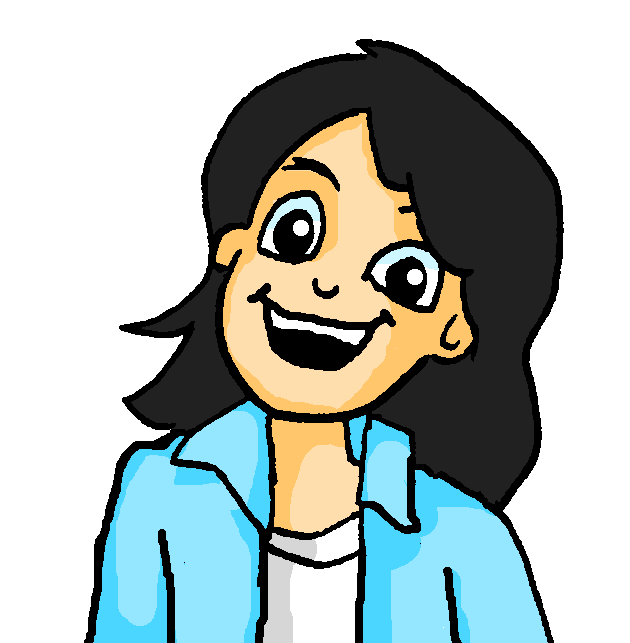 schreiben
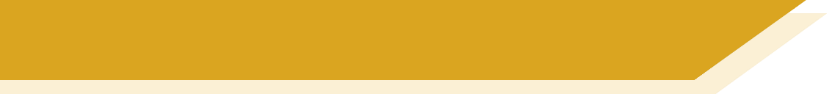 Mias Tagebuch*
*das Tagebuch – diary
Mia schreibt ein Tagebuch über ihre Zeit in Liechtenstein.
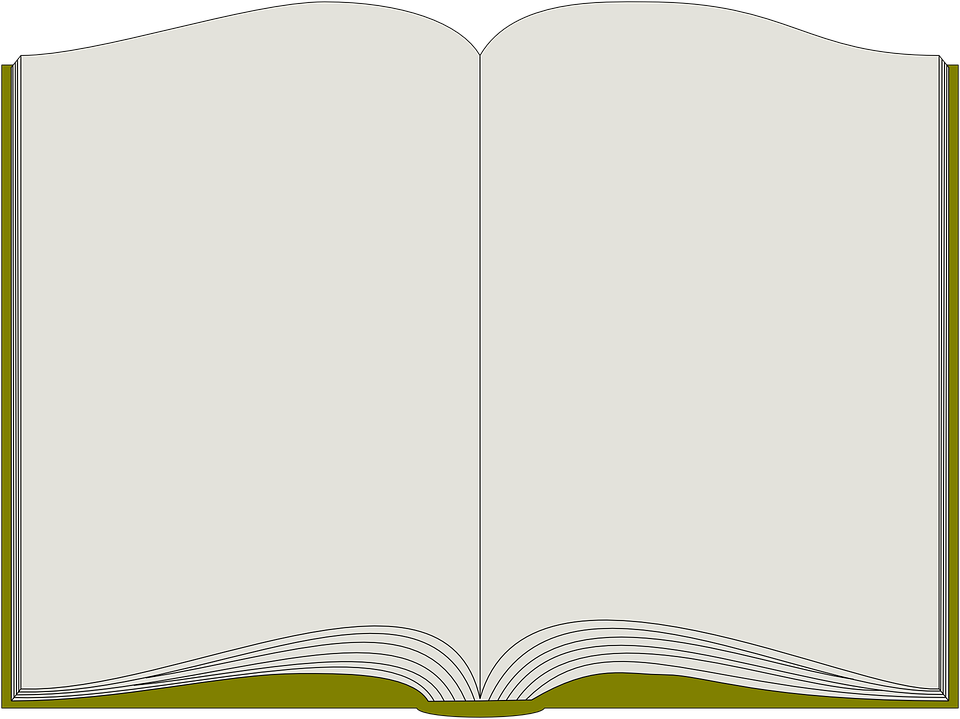 We go – in the afternoons – gladly - to museums
Nachmittags gehen wir gern in Museen.
I read a book – in the mornings – alone – in the hotel restaurant
Im Hotelrestaurant lese ich morgens allein ein Buch.
Ich gehe am Mittwoch mit Onkel Heinrich ins Theater.
I go – on Wednesday – with Onkel Heinrich - to the theatre
We travel – today – by bus – to the castle in Balzers
Mit dem Bus fahren wir heute zum Schloss in Balzers.
[Speaker Notes: Timing: 5 minutesAim: to practise written production of sentences with TMP in WO1 and WO2.Procedure:1. Explain the task. Mia has written a diary about her time in Liechtenstein.
2. Ask students to write the sentences in German, with the part in bold appearing first. Remind them that sometimes they will need to use WO2 and that the other elements must still follow the TMP order.
3. Click to reveal answers.

Note: the English elements in the sentence have been set out in TMP order to provide additional task scaffolding.  For a greater level of challenge, teachers could present the items differently, e.g., in a list.
Word frequency (1 is the most frequent word in German): Tagebuch [3675]Source:  Jones, R.L. & Tschirner, E. (2019). A frequency dictionary of German: core vocabulary for learners. Routledge]
Wir reisen!
Word order: Time before Manner before Place
Revisit [sch] [sp] [st]
Y9 German 
Term 3.1 - Week 2 - Lesson 50
Charlotte Moss / Rachel HawkesArtwork: Steve Clarke

Date updated: 20/12/21
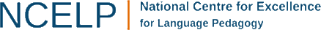 [Speaker Notes: Artwork by Steve Clarke. All additional pictures selected are available under a Creative Commons license, no attribution required.
Native-speaker teacher feedback provided by Stephanie Cross.

Learning outcomes (lesson 2):
Revisit SSC [sch] [sp] [st]
Revisit time before place, manner before placeIntroduce time before manner before place

Word frequency (1 is the most frequent word in German): 
9.3.1.2 (revisit):  dauern [744] dürfen, darf, darfst [143] fahren2 [215] können, kann, kannst [23] schauen [510] ziehen1 [193] während [173] schnell [203] August [1929] Bad [1637] Daten [574] Dienstag [1356] Dorf [959] Fahrt [1561] Firmen [686] Foto [633] Jahre [51] Jugendclub [>5009] Karte1 [1474] Mitte [711] Morgen [621] Osten, ost- [1208] Schloss [1907] Sommer [771] Bahnhof [2027] See, Seen [1317] Stunde1 [276] Süden, Süd- [1771] Uhr2 [348] Westen, West- [1010] Auto [361] Zug [675] Woche [219] Schiff [1176] nach2 [34] vor3 [50]

Source:  Jones, R.L & Tschirner, E. (2019). A frequency dictionary of German: Core vocabulary for learners. London: Routledge.

The frequency rankings for words that occur in this PowerPoint which have been previously introduced in NCELP resources are given in the NCELP SOW and in the resources that first introduced and formally re-visited those words. 
For any other words that occur incidentally in this PowerPoint, frequency rankings will be provided in the notes field wherever possible.]
Person B liest ihren Text vor. Person A macht Notizen. Welche Wörter sind anders?
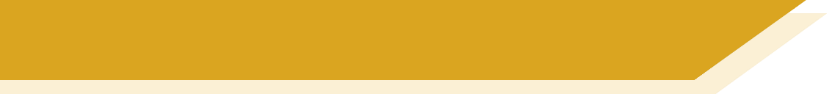 Neuschwanstein
sprechen
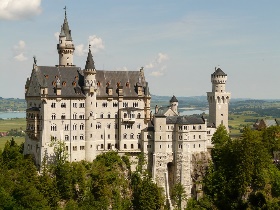 kann
Reise
einige
darfst
nehmen
Dienstagmorgen fahre ich mit meinem Jugendclub nach Hohenschwangau. Das ist ein Dorf in Süddeutschland. Obwohl ich lieber mit dem Auto fahre, werden wir mit dem Zug fahren. Die Fahrt, die schnell ist, dauert zwei Stunden. In der Dorfmitte gibt es einen Bahnhof und dort gibt es auch eine Firma, die Karten für das Schloss verkauft. Das Schloss heißt Neuschwanstein und ist sehr berühmt, es ist groß, weiß und über hundert Jahre alt! Ich werde meine Kamera aus meinem Rucksack holen und dann kann ich viele Fotos machen! Während ich das mache, werde ich auch nach Westen schauen, denn es gibt einen schönen See. Es ist Sommer und das Wetter ist heiß, aber leider darf man im See nicht schwimmen. 
Aber du sollst dir meine Fotos anschauen!
Osten
August
Gebäude x2
warm
Stadt x2
Laden
Schiff
Familie
nächste Woche
Which other words did you need to change?
tausend
soll
bekannt
blauen
[Speaker Notes: Timing: 10 minutes (2 slides)Aim: i) to review the homework task this week.
ii) to develop fluency in decoding by reading aloud the student versions, adapted for homework.iii) to listen attentively, noting differences in the original text.iv) to make judgements about the replacements made by a peer, and engage in peer feedback.Procedure:1. Student B reads his/her adapted HW text.  2. Student A follows along with the original and makes a note of any substituted words s/he hears (on his/her copy of the HW sheet)
3. Swap roles.
4. Compare and contrast the two versions. Scrutinise any differences and offer opinions about the correctness of the choices.
5. Move to the next slide, which has a possible answer version, using all of the viable words. Note: the HW task set a time limit and asked students to try to replace at least ten of the words, so it’s to be expected that they might not have got them all.]
Person B liest ihren Text vor. Person A macht Notizen. Welche Wörter sind anders?
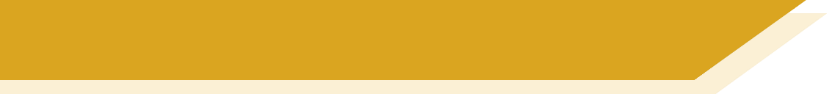 Neuschwanstein
sprechen
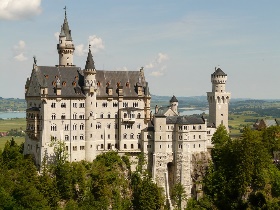 kann
Reise
einige
darfst
nehmen
Dienstagmorgen fahre ich mit meinem Jugendclub nach Hohenschwangau. Das ist   ein Dorf      in Süddeutschland. Obwohl ich lieber mit dem   Auto   fahre, werden wir mit dem Zug fahren. Die    Fahrt, die schnell ist, dauert zwei Stunden. In der       Dorfmitte gibt es einen Bahnhof und dort gibt es auch eine Firma,      die  Karten für das    Schloss    verkauft. Das Schloss heißt Neuschwanstein und ist sehr   berühmt,   es ist groß, weiß und über    hundert    Jahre alt! Ich werde meine Kamera aus meinem Rucksack holen und dann kann  ich viele Fotos machen! Während ich das mache, werde ich auch nach Westen schauen, denn es gibt einen schönen See. Es ist Sommer und das Wetter ist   heiß,  aber leider    darf   man im See nicht schwimmen. 
Aber du   sollst   dir meine Fotos anschauen!
Nächste Woche
meiner Familie
eine Stadt
Osten
August
Schiff
Reise
Gebäude x2
warm
Stadt
Gebäude
einen Laden, der
Stadt x2
Gebäude
bekannt
Laden
tausend
Schiff
einige
darf
nehmen
Familie
nächste Woche
Osten
blauen
Which other words did you need to change?
warm
August
kann
darfst
bekannt
blauen
tausend
darf
[Speaker Notes: Procedure:1. On successive clicks the bold words are covered with the appropriate substitute word.2. Note that sometimes changes are needed to other words in the sentence. All of these changes revisit previously taught grammar, which teachers can elicit and/or explain as needed. 

Changes are:i. meinem  meiner
ii. ein  eineiii. eine, die  einen, der]
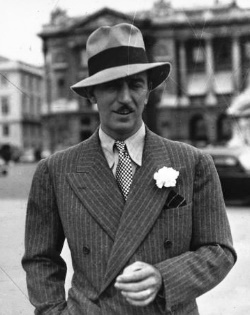 1935 hat Walt Disney das Schloss Neuschwanstein besucht. Daher hatte er seine Inspiration für das Disney Schloss.
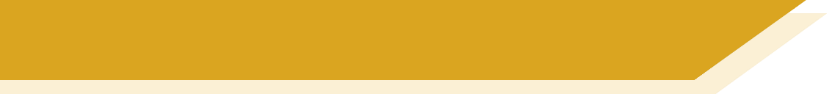 Neuschwanstein
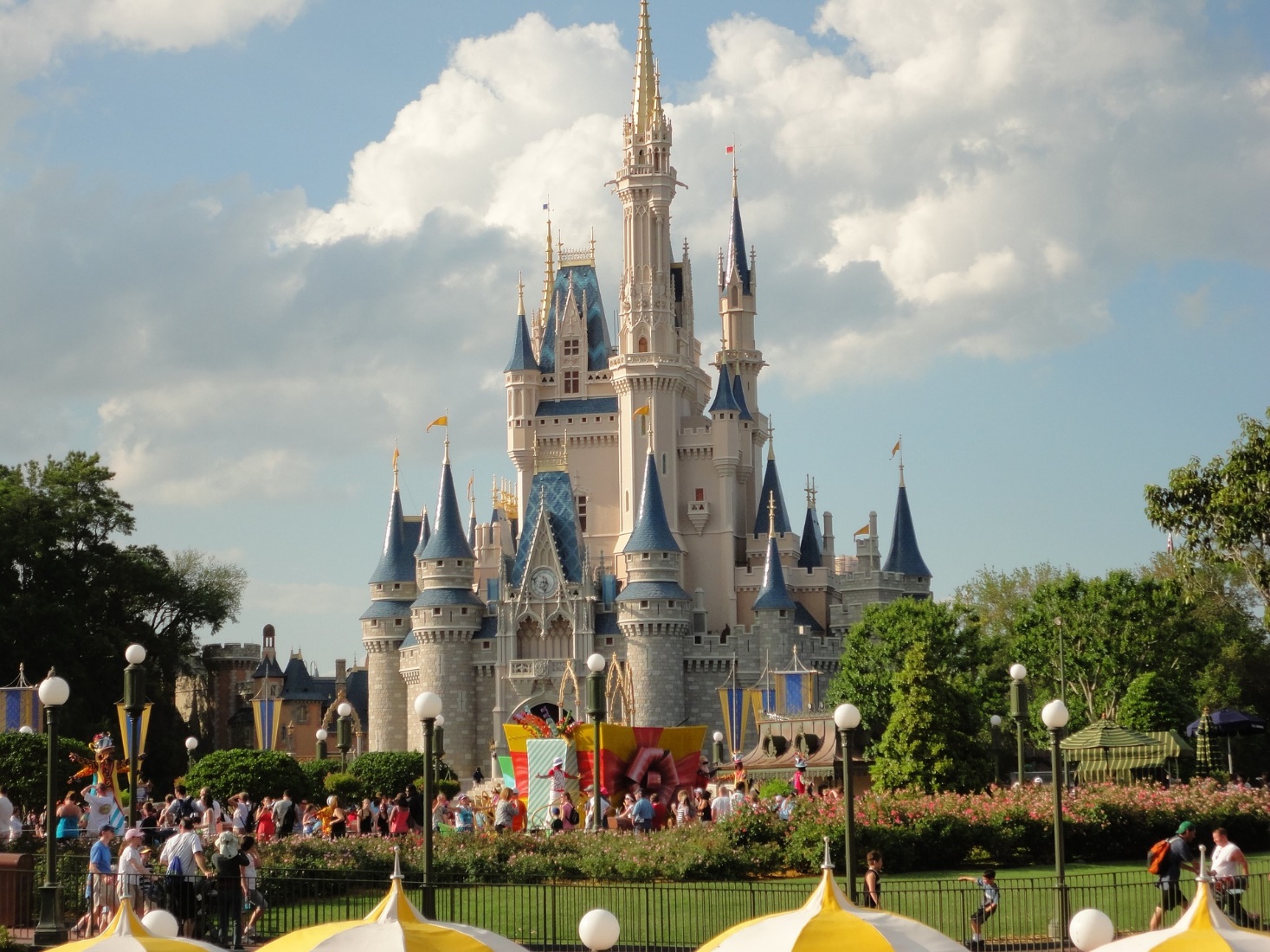 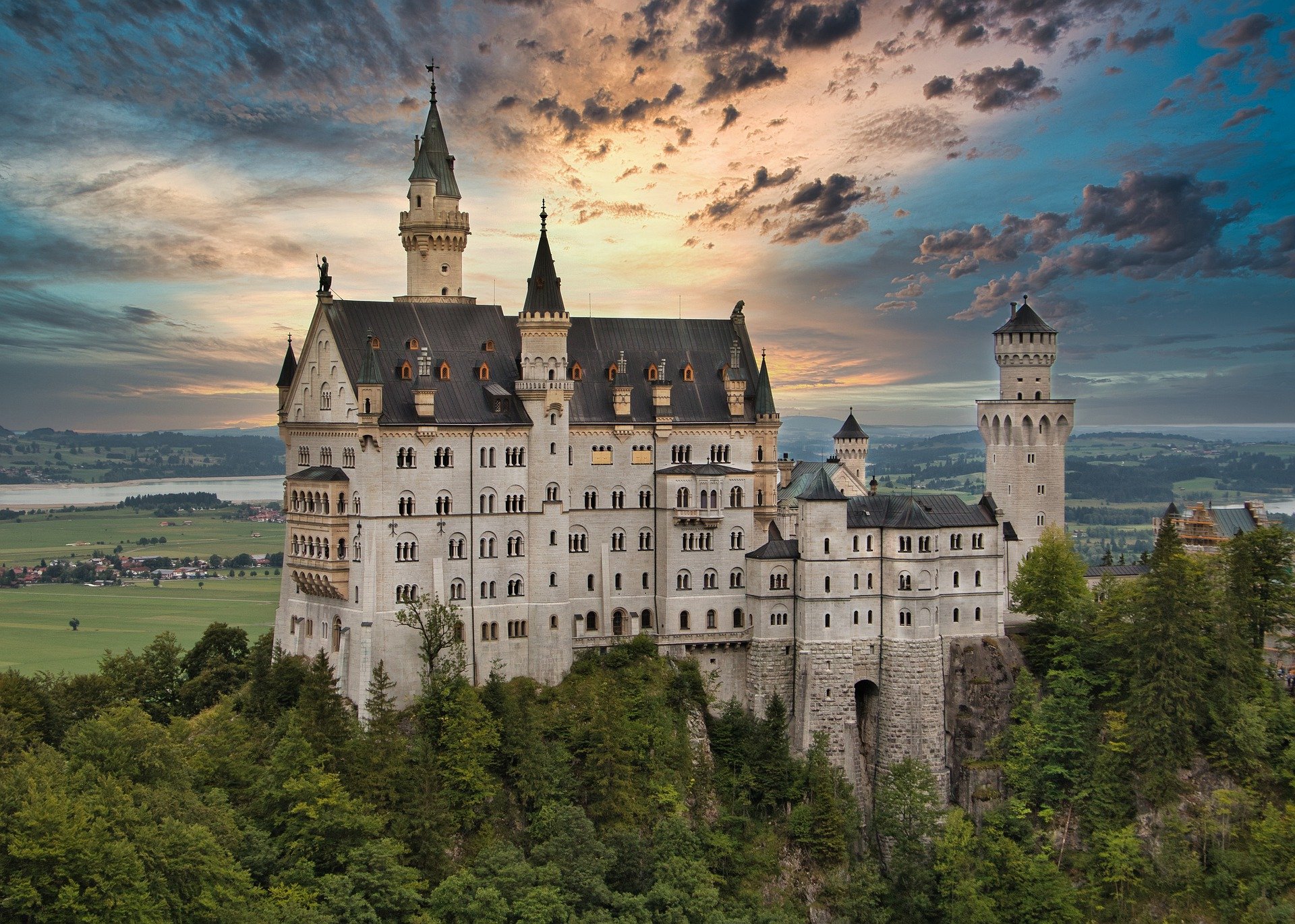 Schloss Neuschwanstein, Bayern, Deutschland
Cindarella Schloss, Disneyland, Florida.
[Speaker Notes: Timing: 1 minuteAim: to connect the familiar, iconic Disneyland castle with its inspiration, Neuschwanstein in Bavaria.Procedure:1. Present the information.2. Elicit an explanation of the connection between the two castles from students.

Attribution (not legally required): Walt Disney (1935) – Agence de presse Meurisse, Public domain, via Wikimedia Commons]
Nord
hören / sprechen
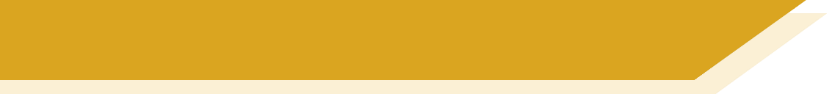 [sch] [sp] [st]
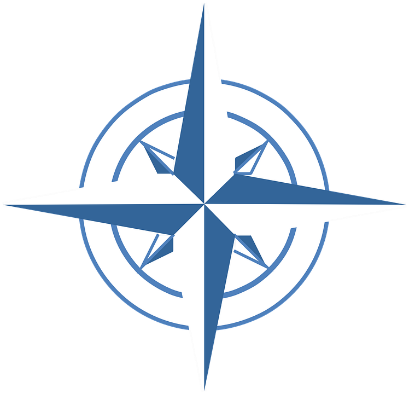 Ost
Süd
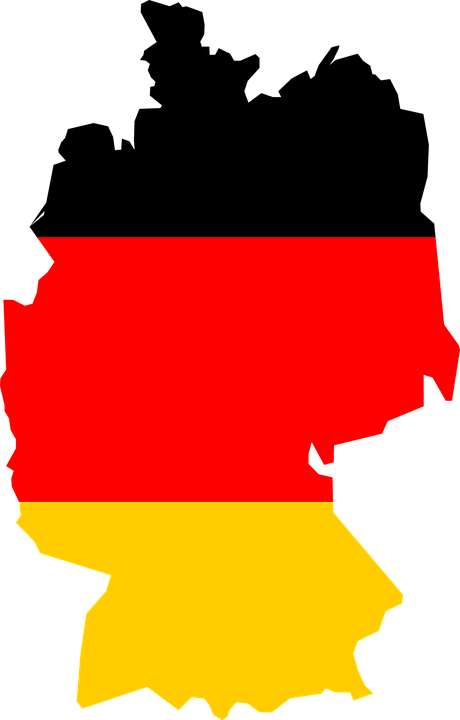 Wo ist Wolf?
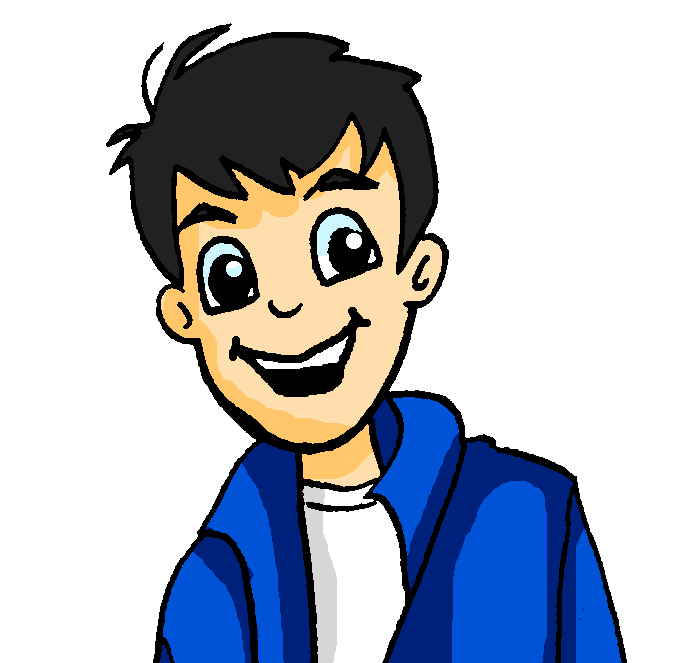 West
Schöneberg
1
Steglitz
2
Spreewald
3
4
Spergau
Schmiedehausen
5
Bechstedtstraß
6
Schwarzburg
7
Ingolstadt
8
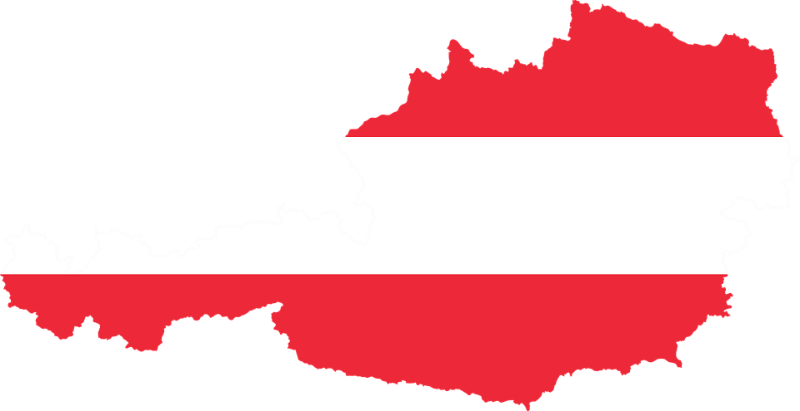 9
Spullersee
10
Stegen
11
Schauner
12
Springen
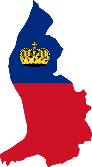 Schlins
13
14
Schellenberg
15
Steg
[Speaker Notes: Timing: 5 minutesAim: to practise spoken production of SSCs [sp] [st] [sch]Procedure:1. Explain the task. 
2. Student A picks a town where Wolfgang is.
3. Student B tries to guess which town Student A has picked. They ask ‘Ist Wolf in…?’
4. Student A responds ‘nein, du musst nach Osten/Westen/Süden/Norden fahren‘ until Student B correctly guesses Wolfgang‘s location.
5. Students swap roles.
6. Click to reveal audio buttons to check pronunciation.


Transcript:1. Schöneberg
2. Steglitz
3. Spreewald
4. Spergau
5. Schmiedehausen
6. Bechstedtstraß
7. Schwarzburg
8. Ingolstadt
9. Spullersee
10. Stegen
11. Schauner
12. Springen
13. Schlins
14. Schellenberg
15. Steg]
sprechen
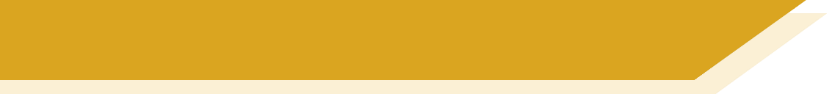 Vokabeln
z_ _ _ _ _
ich darf
i_ _ d _ _ _
J _ _ _ _
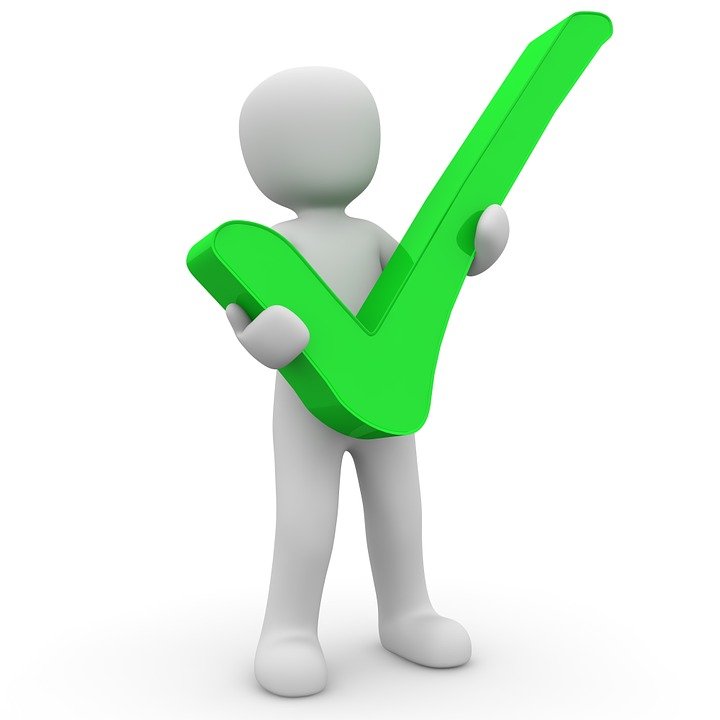 B _ _
d_  s_ _ _ _ _
F _ _ _ _ _
w _ _ _ _ _ _
I am allowed, may
i_ _ k_ _ _
e_  k _ _ _
s_ _  d _ _ _
S _ _
d_ d _ _ _ _ _
[Speaker Notes: Timing: 3 minutes (12 slides)Aim: to practise oral recall of 12 of this week’s words.Procedure:1. Teacher elicits vocabulary orally from students, in response to the prompt (picture and word) in the centre.
2. Click for answer.
3. Continue for the remaining 11 slides.

Note: This sequence can also be used to practise written recall, with students writing the answer to each slide.]
sprechen
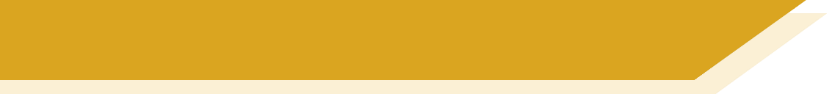 Vokabeln
z_ _ _ _ _
i_ _ d _ _ _
J _ _ _ _
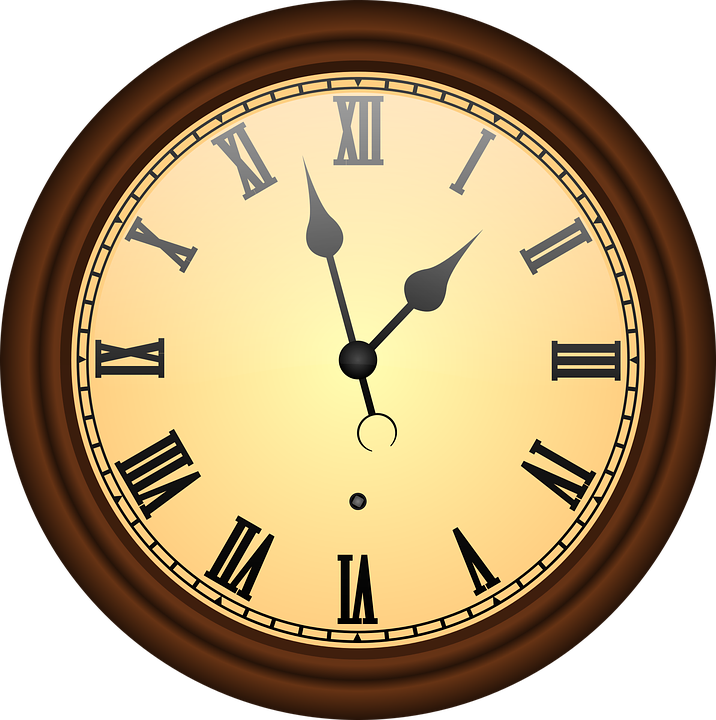 B _ _
d_  s_ _ _ _ _
während
F _ _ _ _ _
w _ _ _ _ _ _
during
i_ _ k_ _ _
e_  k _ _ _
s_ _  d _ _ _
S _ _
d_ d _ _ _ _ _
sprechen
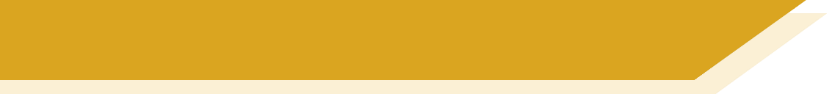 Vokabeln
z_ _ _ _ _
i_ _ d _ _ _
J _ _ _ _
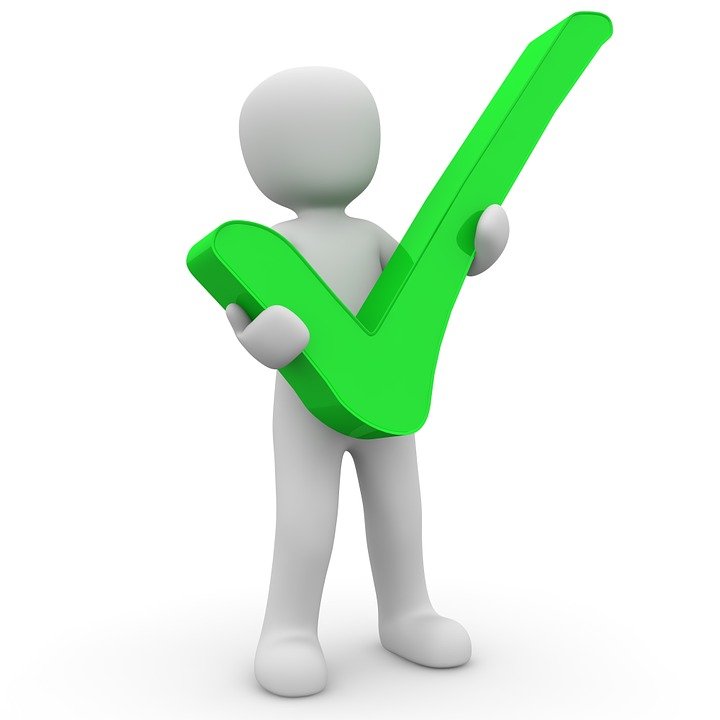 B _ _
d_  s_ _ _ _ _
F _ _ _ _ _
w _ _ _ _ _ _
she is allowed, may
i_ _ k_ _ _
e_  k _ _ _
s_ _  d _ _ _
sie darf
S _ _
d_ d _ _ _ _ _
sprechen
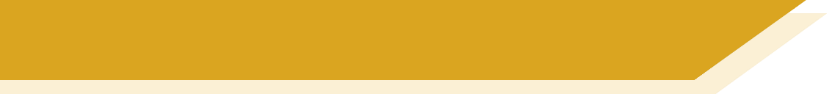 Vokabeln
ziehen
z_ _ _ _ _
i_ _ d _ _ _
J _ _ _ _
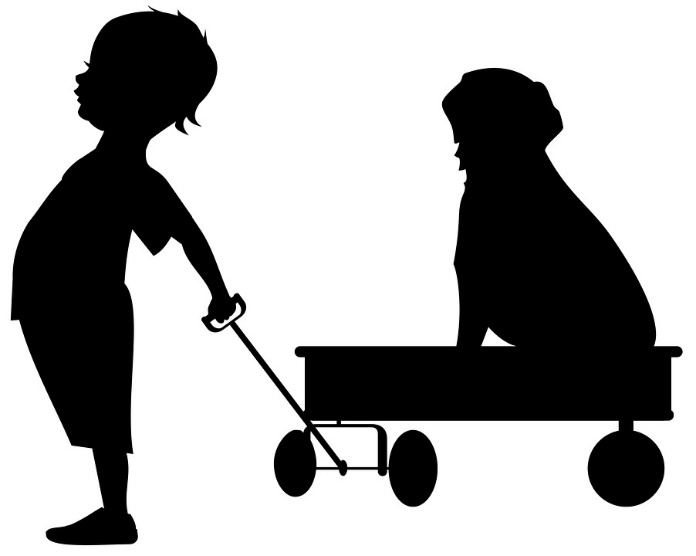 B _ _
d_  s_ _ _ _ _
F _ _ _ _ _
w _ _ _ _ _ _
to pull, pulling
i_ _ k_ _ _
e_  k _ _ _
s_ _  d _ _ _
S _ _
d_ d _ _ _ _ _
sprechen
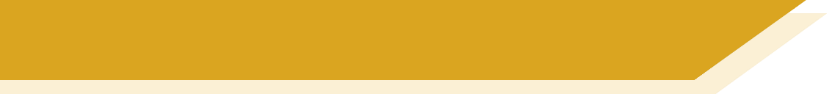 Vokabeln
z_ _ _ _ _
i_ _ d _ _ _
J _ _ _ _
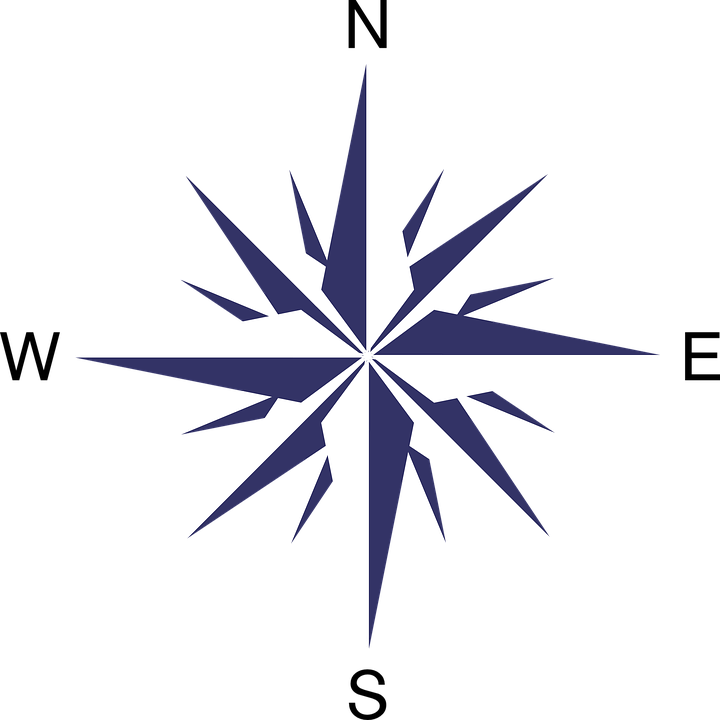 B _ _
d_  s_ _ _ _ _
F _ _ _ _ _
w _ _ _ _ _ _
i_ _ k_ _ _
e_  k _ _ _
south
s_ _  d _ _ _
S _ _
Süd
d_ d _ _ _ _ _
sprechen
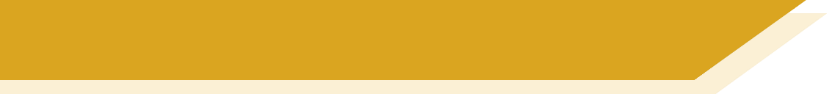 Vokabeln
z_ _ _ _ _
i_ _ d _ _ _
J _ _ _ _
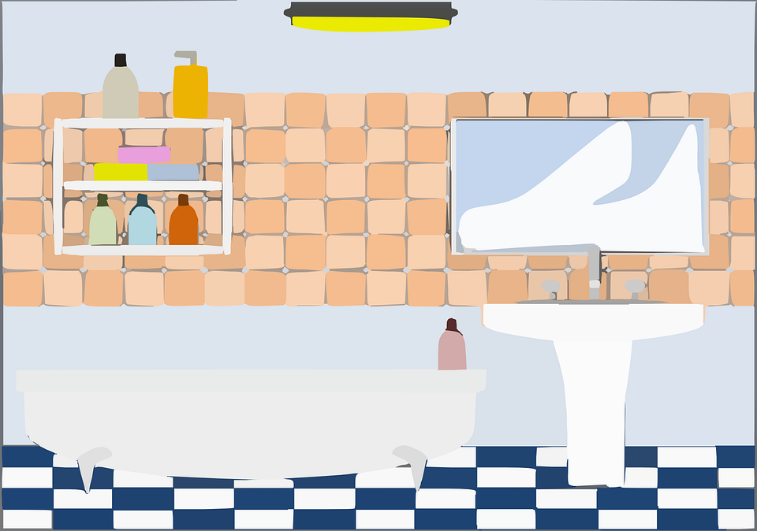 Bad
B _ _
d_  s_ _ _ _ _
F _ _ _ _ _
w _ _ _ _ _ _
bathroom
i_ _ k_ _ _
e_  k _ _ _
s_ _  d _ _ _
S _ _
d_ d _ _ _ _ _
sprechen
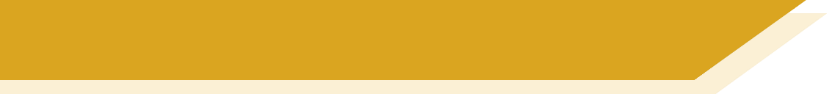 Vokabeln
z_ _ _ _ _
i_ _ d _ _ _
J _ _ _ _
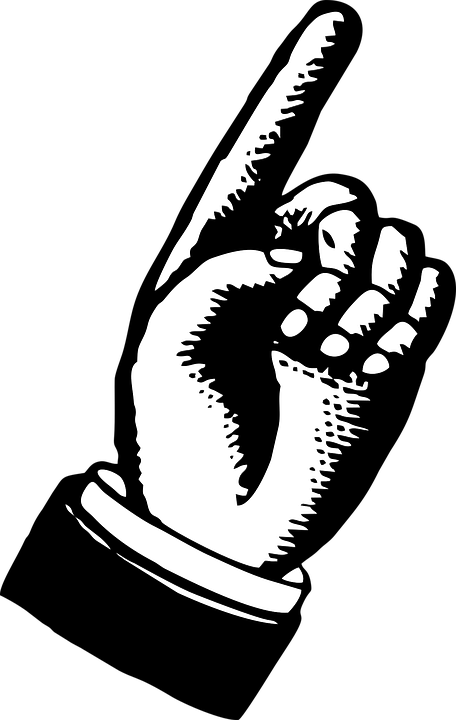 B _ _
du sollst
d_  s_ _ _ _ _
F _ _ _ _ _
w _ _ _ _ _ _
you should, ought to
i_ _ k_ _ _
e_  k _ _ _
s_ _  d _ _ _
S _ _
d_ d _ _ _ _ _
sprechen
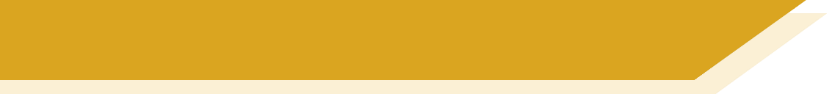 Vokabeln
z_ _ _ _ _
i_ _ d _ _ _
J _ _ _ _
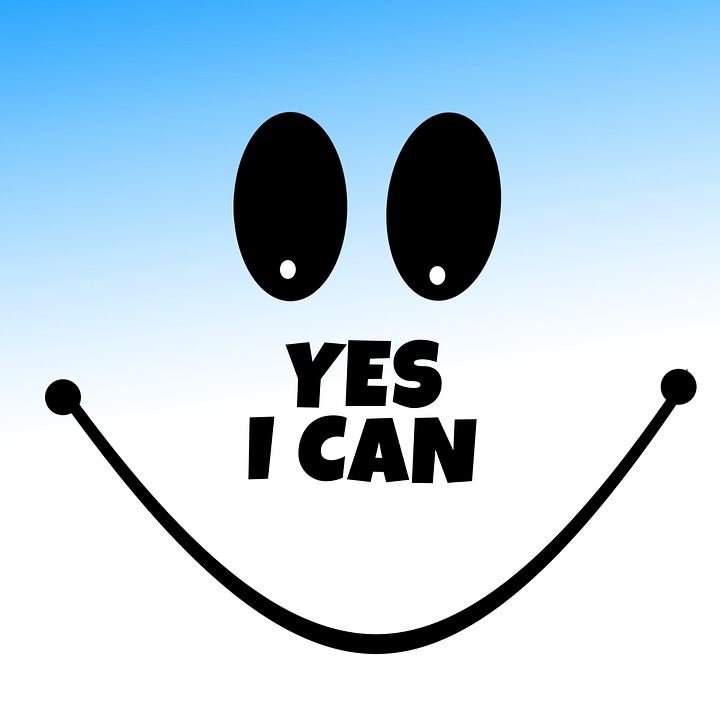 B _ _
d_  s_ _ _ _ _
HE CAN!
F _ _ _ _ _
w _ _ _ _ _ _
he can, is able to
i_ _ k_ _ _
e_  k _ _ _
er kann
s_ _  d _ _ _
S _ _
d_ d _ _ _ _ _
sprechen
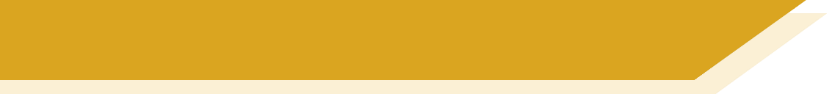 Vokabeln
z_ _ _ _ _
Jahre
i_ _ d _ _ _
J _ _ _ _
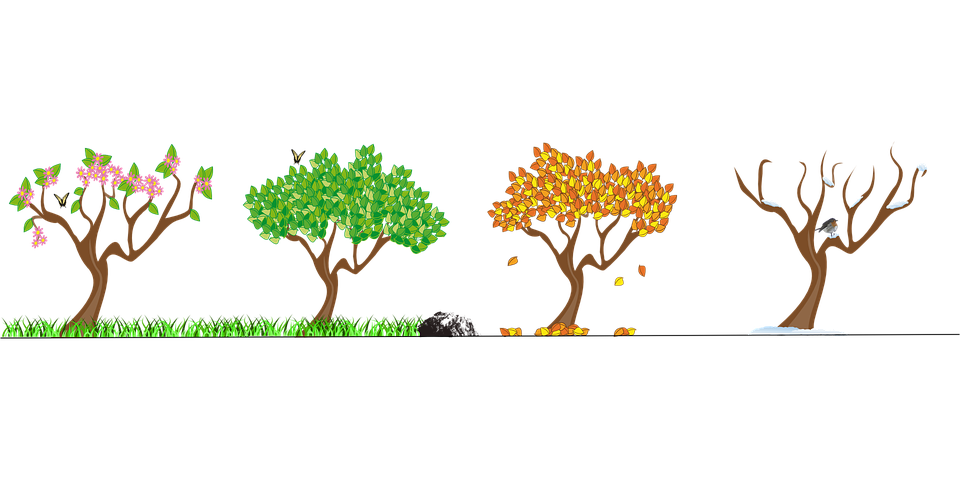 B _ _
d_  s_ _ _ _ _
F _ _ _ _ _
w _ _ _ _ _ _
years
i_ _ k_ _ _
e_  k _ _ _
s_ _  d _ _ _
S _ _
d_ d _ _ _ _ _
sprechen
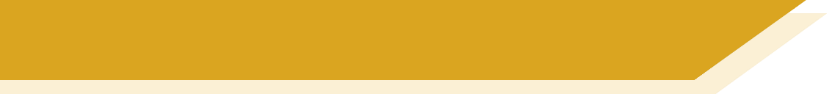 Vokabeln
z_ _ _ _ _
i_ _ d _ _ _
J _ _ _ _
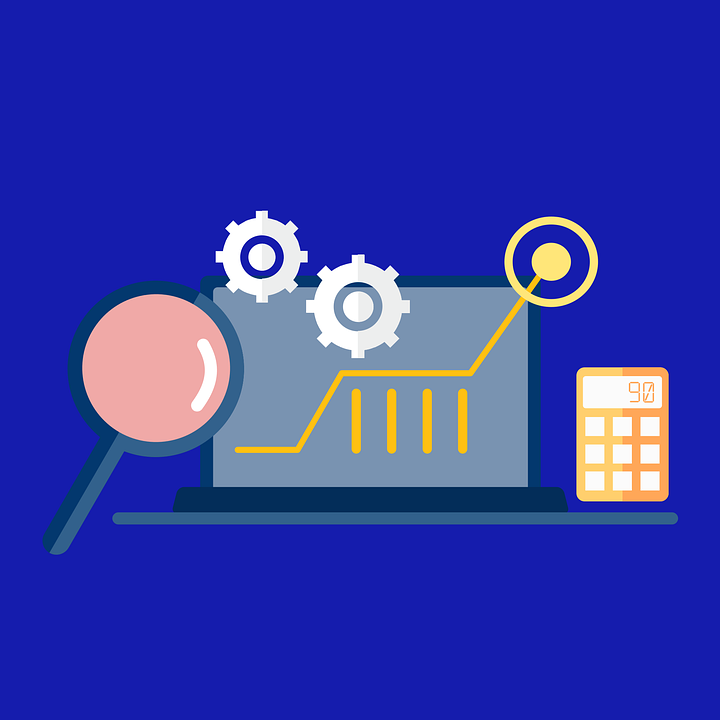 B _ _
d_  s_ _ _ _ _
Firmen
F _ _ _ _ _
w _ _ _ _ _ _
companies
i_ _ k_ _ _
e_  k _ _ _
s_ _  d _ _ _
S _ _
d_ d _ _ _ _ _
sprechen
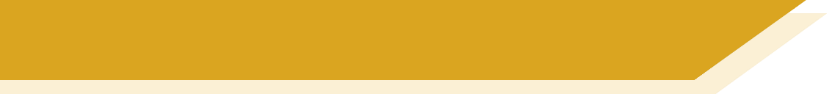 Vokabeln
z_ _ _ _ _
i_ _ d _ _ _
J _ _ _ _
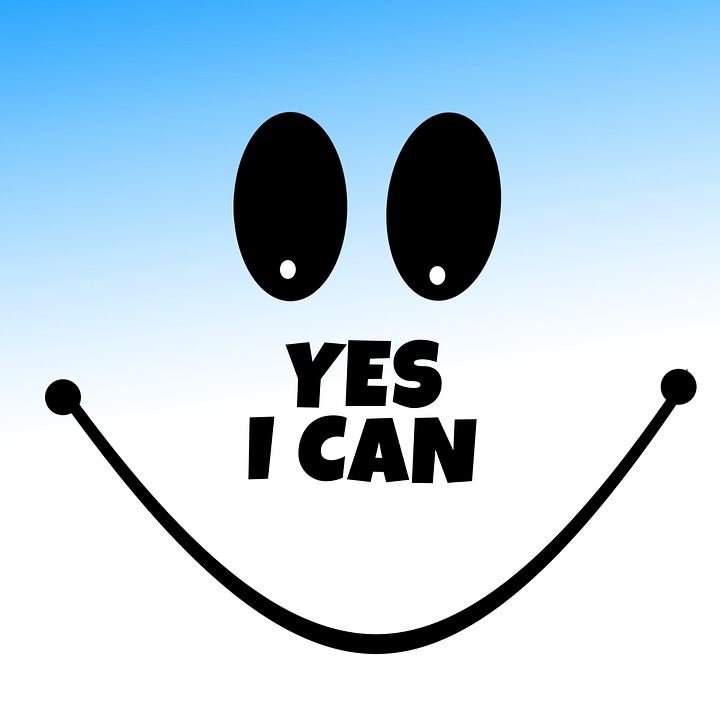 B _ _
d_  s_ _ _ _ _
F _ _ _ _ _
w _ _ _ _ _ _
I can, am able to
i_ _ k_ _ _
e_  k _ _ _
ich kann
s_ _  d _ _ _
S _ _
d_ d _ _ _ _ _
sprechen
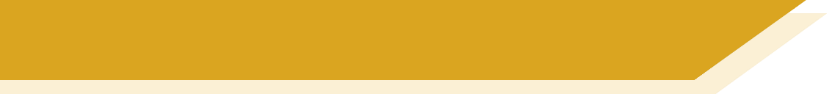 Vokabeln
z_ _ _ _ _
i_ _ d _ _ _
J _ _ _ _
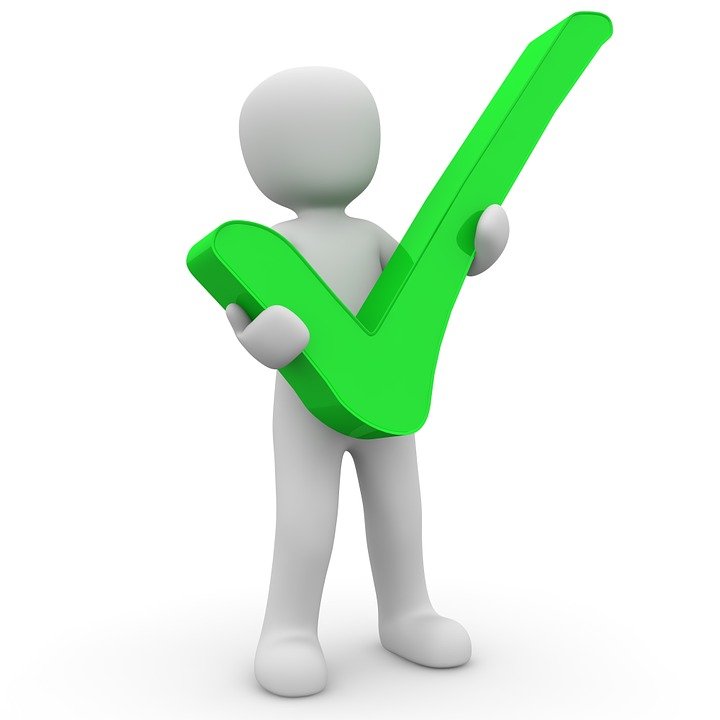 B _ _
d_  s_ _ _ _ _
F _ _ _ _ _
w _ _ _ _ _ _
you are allowed, may
i_ _ k_ _ _
e_  k _ _ _
s_ _  d _ _ _
S _ _
du darfst
d_ d _ _ _ _ _
hören
Mias Reise
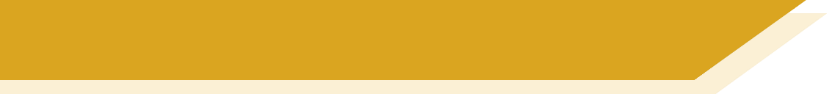 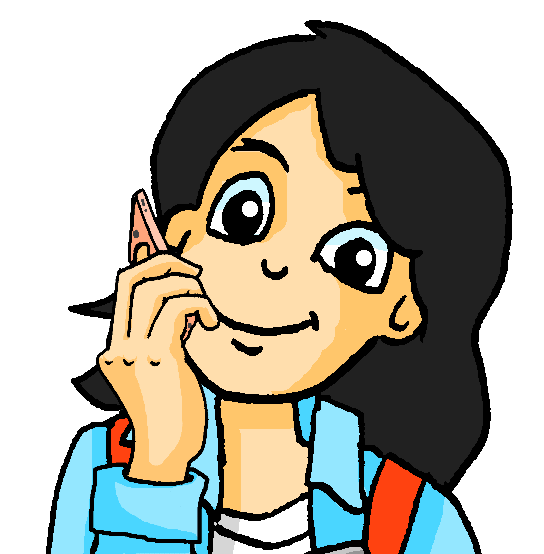 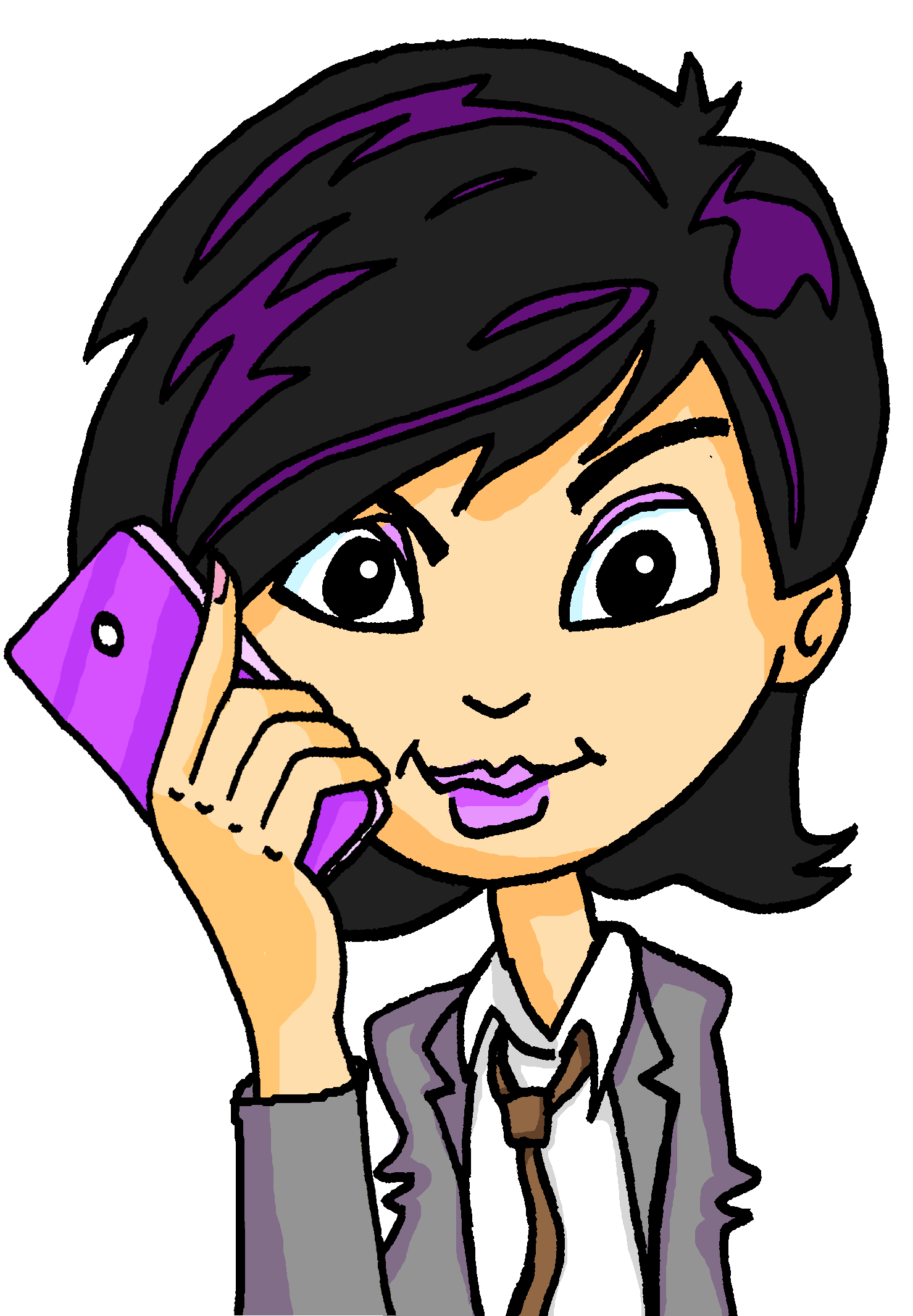 Katja und Mia sprechen über Mias Reise.
Hör zu. Wie heißen die Wörter auf Englisch?
1
2
3
4
5
6
[Speaker Notes: Timing: 5 minutesAim: to practise aural comprehension of words from this week’s vocabulary set with multiple meanings.

Note: A less challenging version of this activity can be found on the following slides.Procedure:1. Explain the task. The words in the first column can have multiple meanings.  Students must infer the correct meaning based on the sentence they hear.
2. Click the audio buttons to hear each sentence. 
3. Students decide the correct English meaning of each word based on what they have heard.
4. Click to reveal the sentences and answers.
5. Ask students what other meanings they know for the German words in the column.

Transcript:Mia: Wir sind vor zwei Tagen in Vaduz angekommen.
Katja: Wie viele Stunden hat die Fahrt gedauert?
Mia: Sie hat 9 Stunden gedauert! Nach der Fahrt war ich sehr müde. 
Mia: Und gestern musste ich um 6 Uhr aufstehen, weil wir nach Steg gefahren sind. 
Katja: Das ist früh am Morgen! Was habt ihr dort gemacht?
Mia: Wolfgang ist im See geschwommen. Ich aber nicht. Der See war eiskalt! Es gab aber nur Karten für einen sehr frühen Bus.]
hören
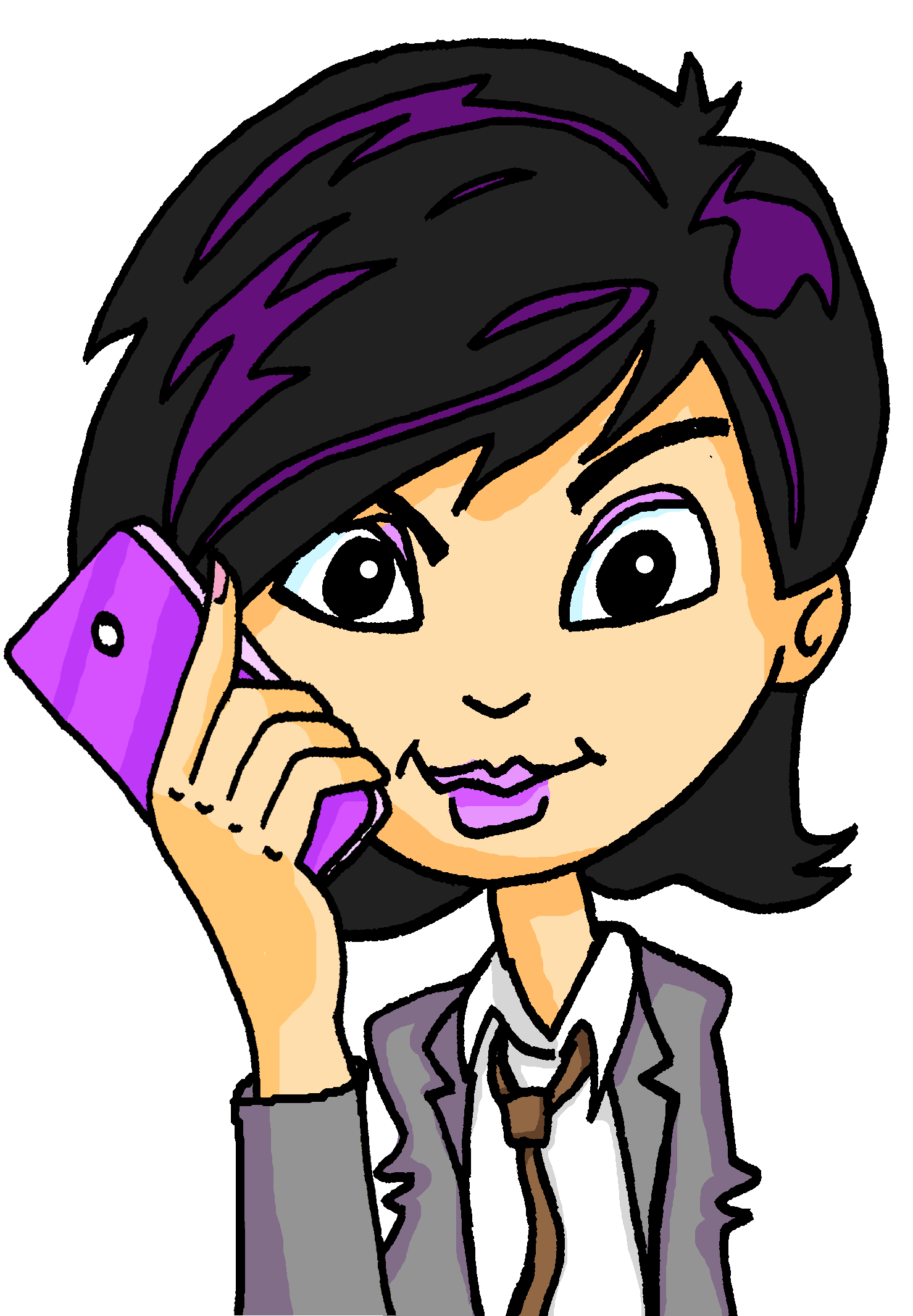 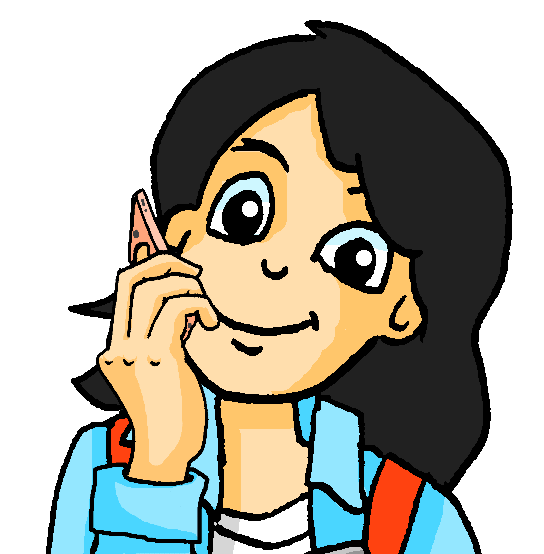 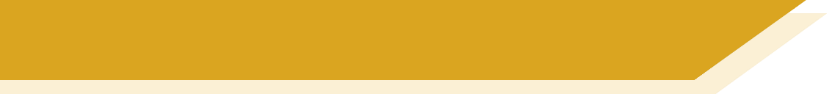 Mias Reise [1/6]
Katja und Mia sprechen über Mias Reise.
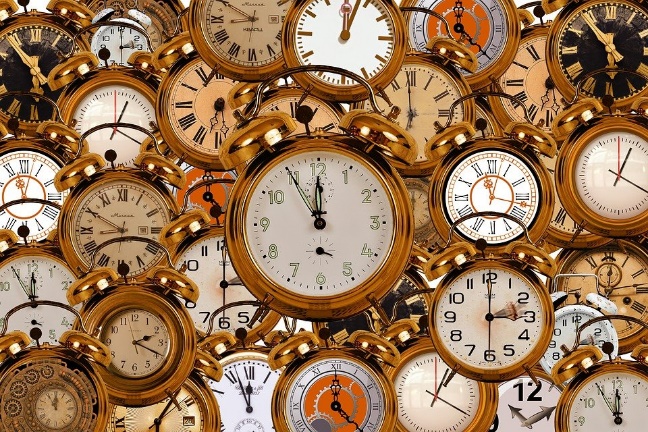 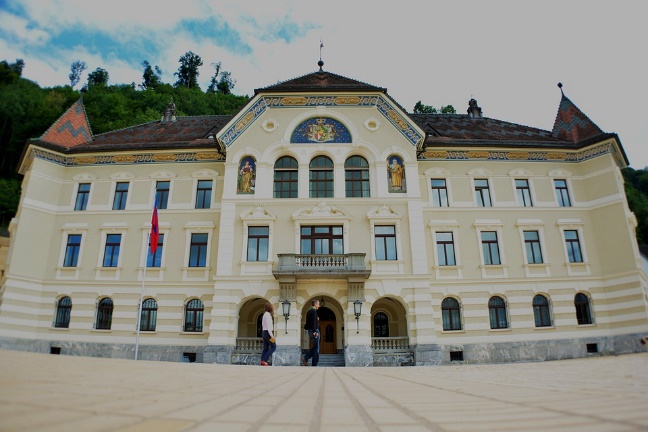 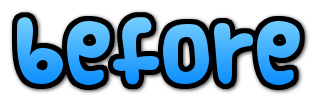 vor
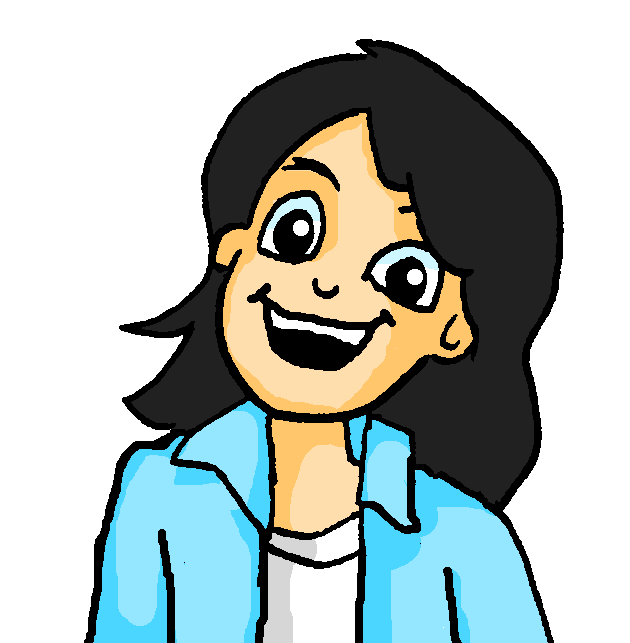 ago
in front of
before
Wir sind vor zwei Tagen in Vaduz angekommen.
1
[Speaker Notes: Timing: 5 minutes (6 slides)Aim: to practise aural and/or written comprehension of words with multiple meanings from this week’s vocabulary set.Note: A more challenging version of this activity can be found on the previous slide.Procedure:1. Explain the task. The word in bold has multiple meanings.  Students must infer the correct meaning based on the sentence they hear.
2. Click the audio buttons to hear each sentence. 
3. Students decide the correct English meaning of each word based on what they have heard.
4. Click to reveal the sentence and give students the opportunity to check and/or amend their answer.5. Elicit the answer from students and reveal the answer.6. Repeat steps 2 – 5 with the following five slides.

Transcript:Mia: Wir sind vor zwei Tagen in Vaduz angekommen.
Katja: Wie viele Stunden hat die Fahrt gedauert?
Mia: Sie hat 9 Stunden gedauert! Nach der Fahrt war ich sehr müde. 
Mia: Und gestern musste ich um 6 Uhr aufstehen, weil wir nach Steg gefahren sind. 
Katja: Das ist früh am Morgen! Was habt ihr dort gemacht?
Mia: Wolfgang ist im See geschwommen. Ich aber nicht. Der See war eiskalt! Es gab aber nur Karten für einen sehr frühen Bus.]
hören
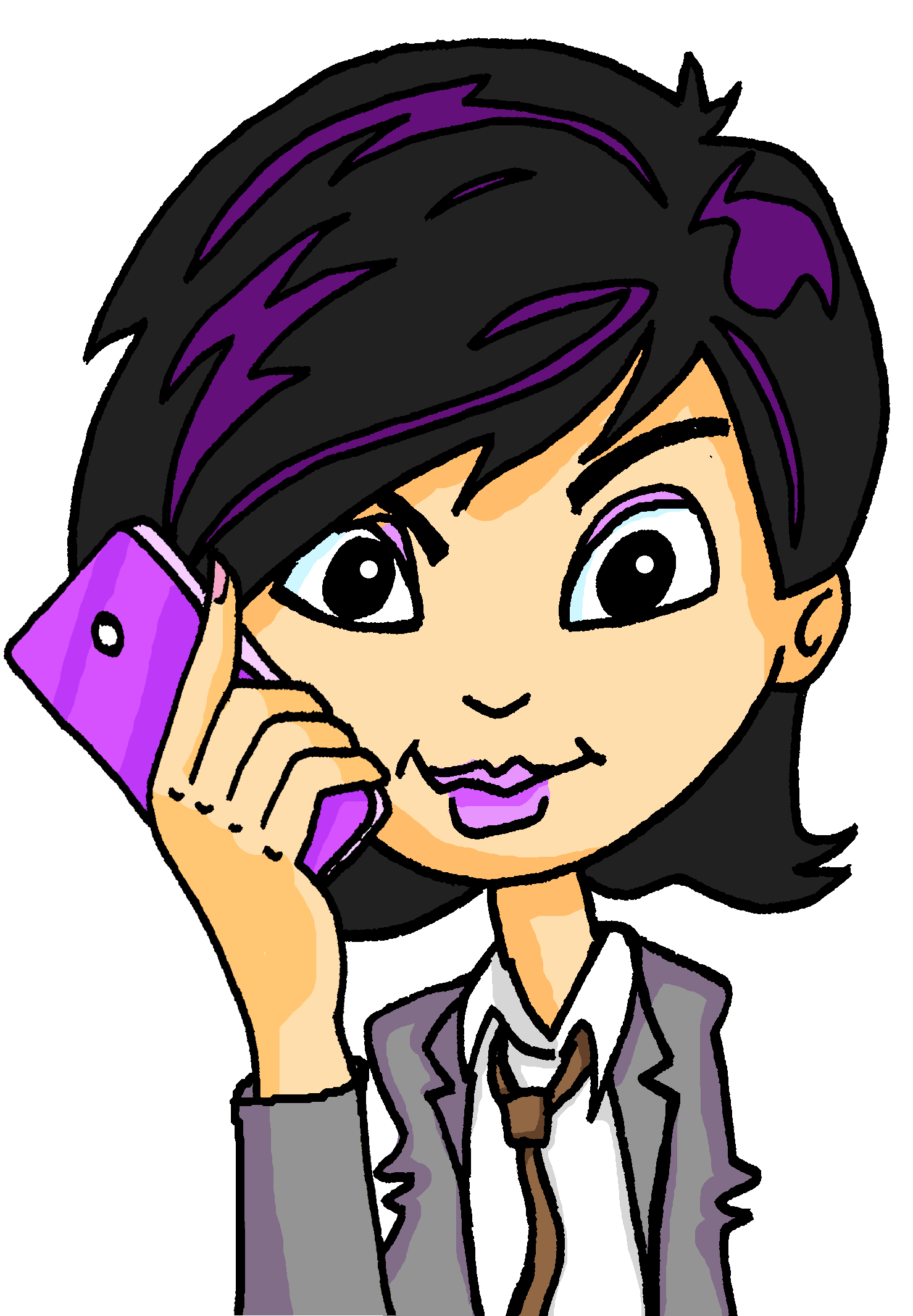 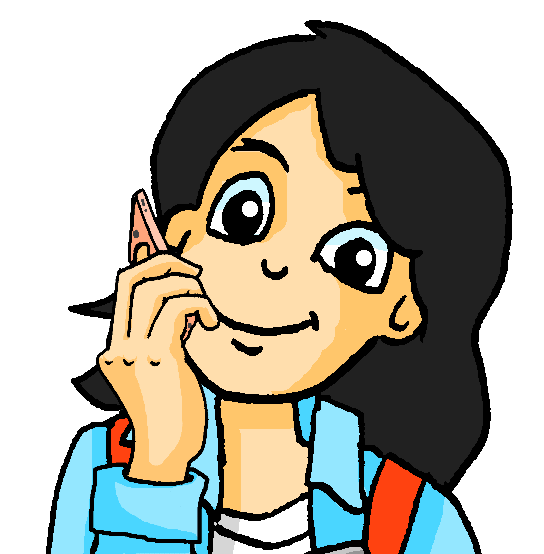 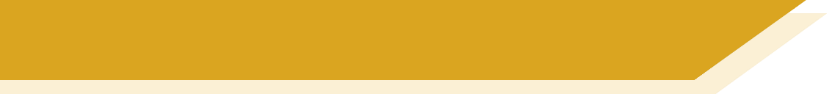 Mias Reise [2/6]
Katja und Mia sprechen über Mias Reise.
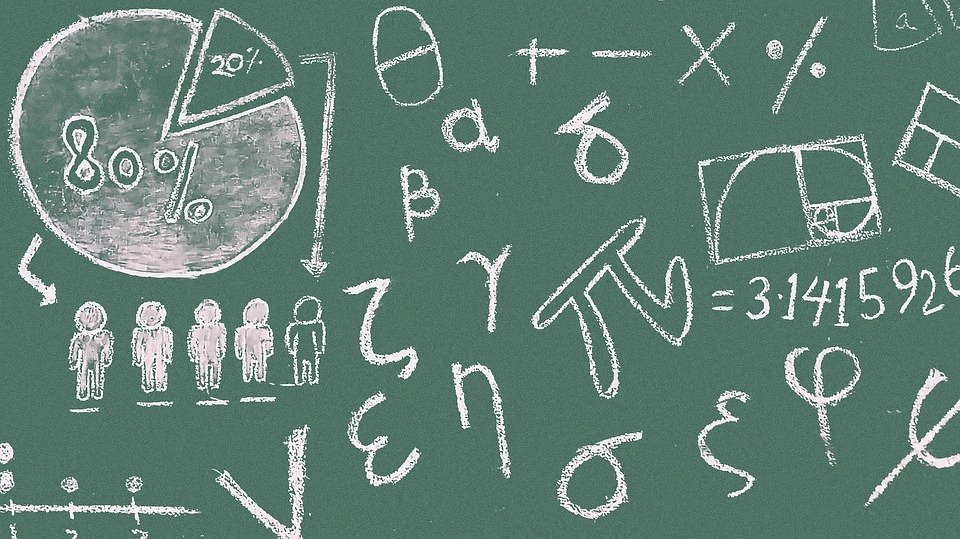 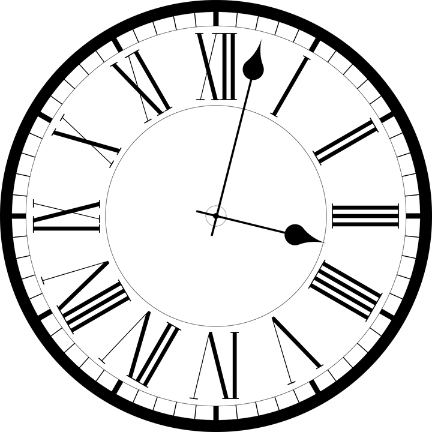 Stunde
lesson
hour
2
Wie viele Stunden hat die Fahrt gedauert?
[Speaker Notes: [2/6]
Transcript:Katja: Wie viele Stunden hat die Fahrt gedauert?]
hören
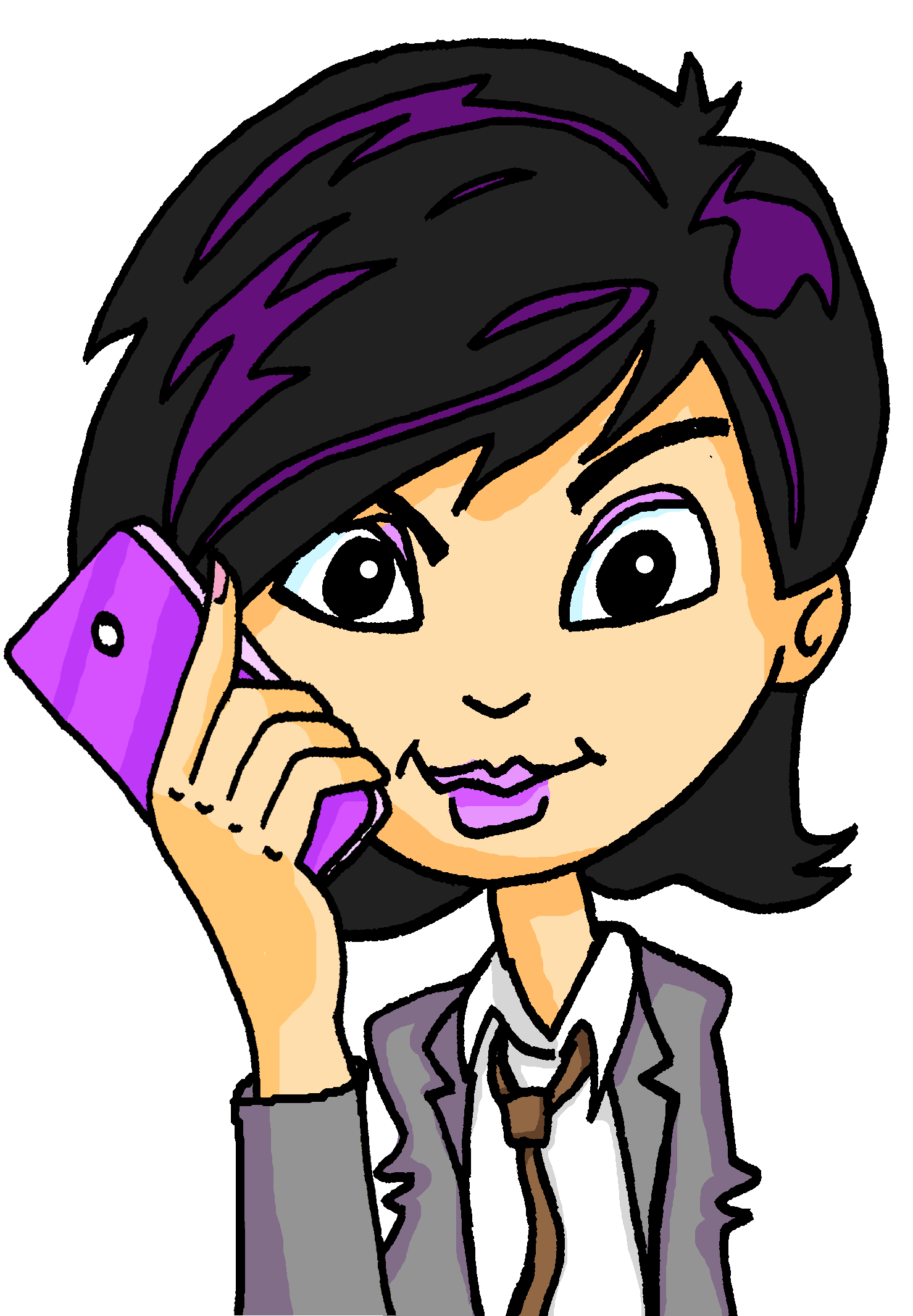 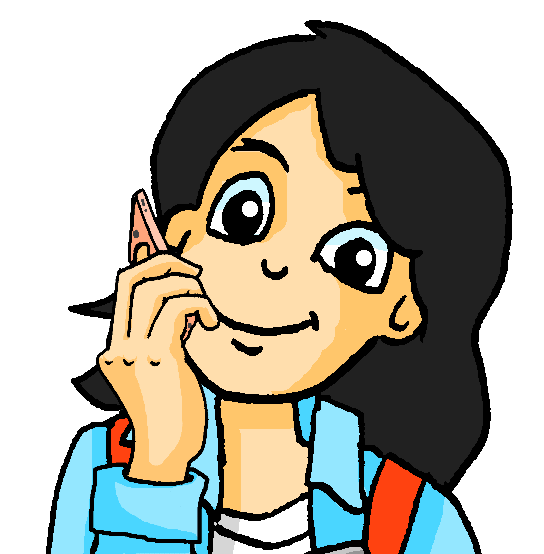 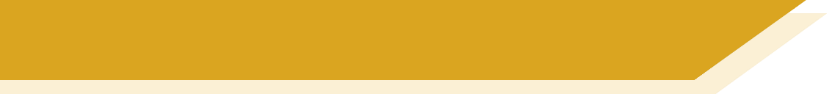 Mias Reise [3/6]
Katja und Mia sprechen über Mias Reise.
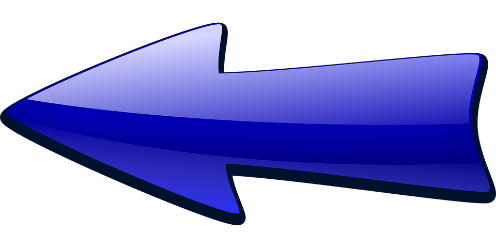 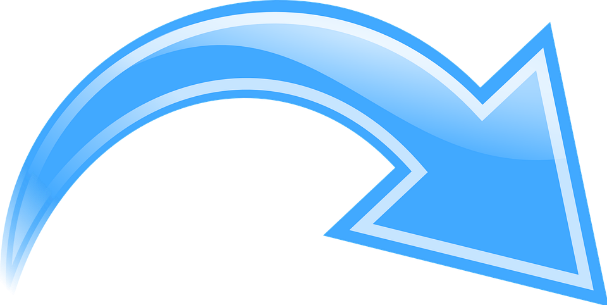 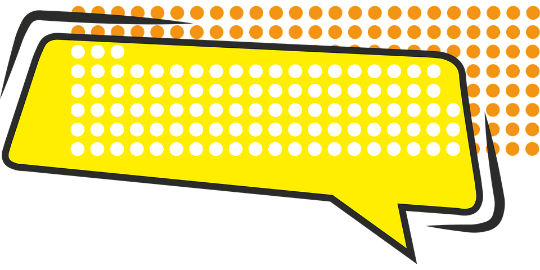 Nach
according to
to/ towards
after
Sie hat 9 Stunden gedauert! Nach der Fahrt war ich sehr müde.
3
[Speaker Notes: [3/6]
Transcript:Mia: Sie hat 9 Stunden gedauert! Nach der Fahrt war ich sehr müde.]
hören
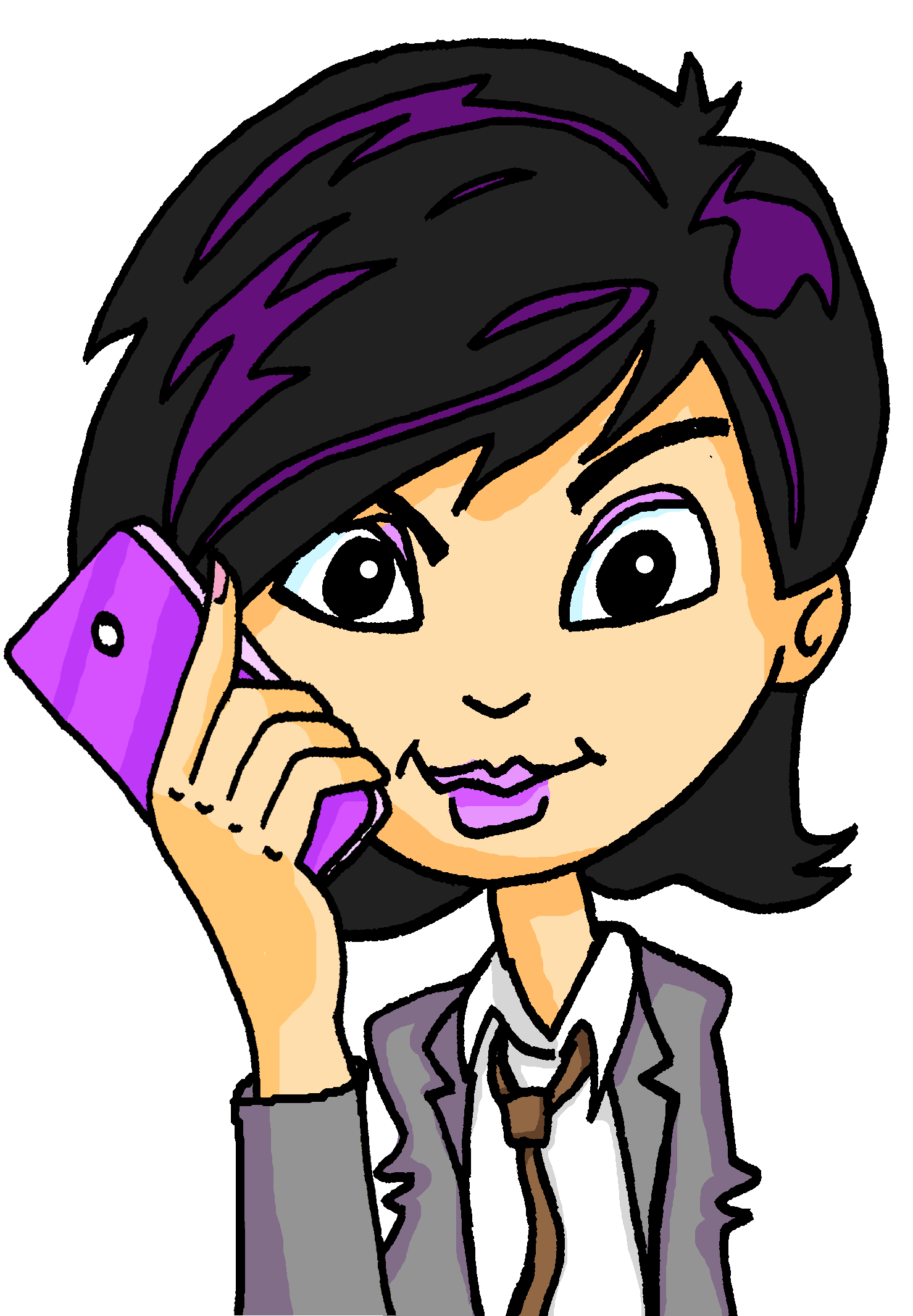 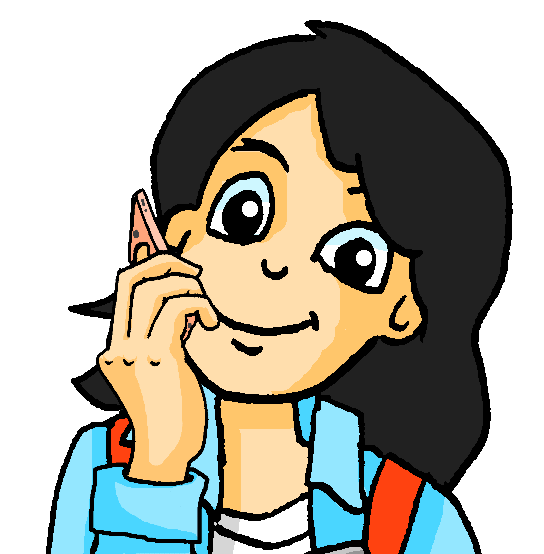 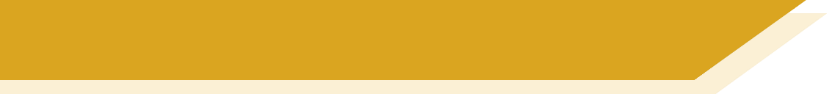 Mias Reise [4/6]
Katja und Mia sprechen über Mias Reise.
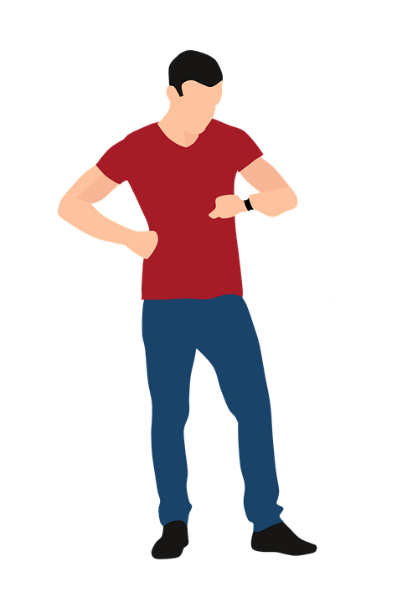 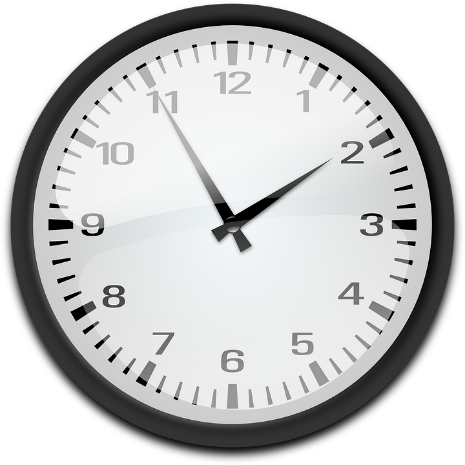 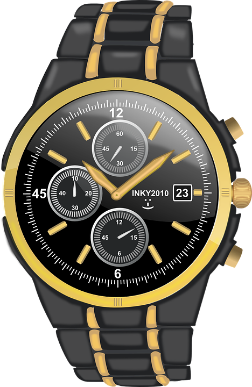 Uhr
watch
clock
o’clock
Und gestern musste ich um 6 Uhr aufstehen, weil wir nach Steg gefahren sind.
4
[Speaker Notes: [4/6]

Transcript:Mia: Und gestern musste ich um 6 Uhr aufstehen, weil wir nach Steg gefahren sind.]
hören
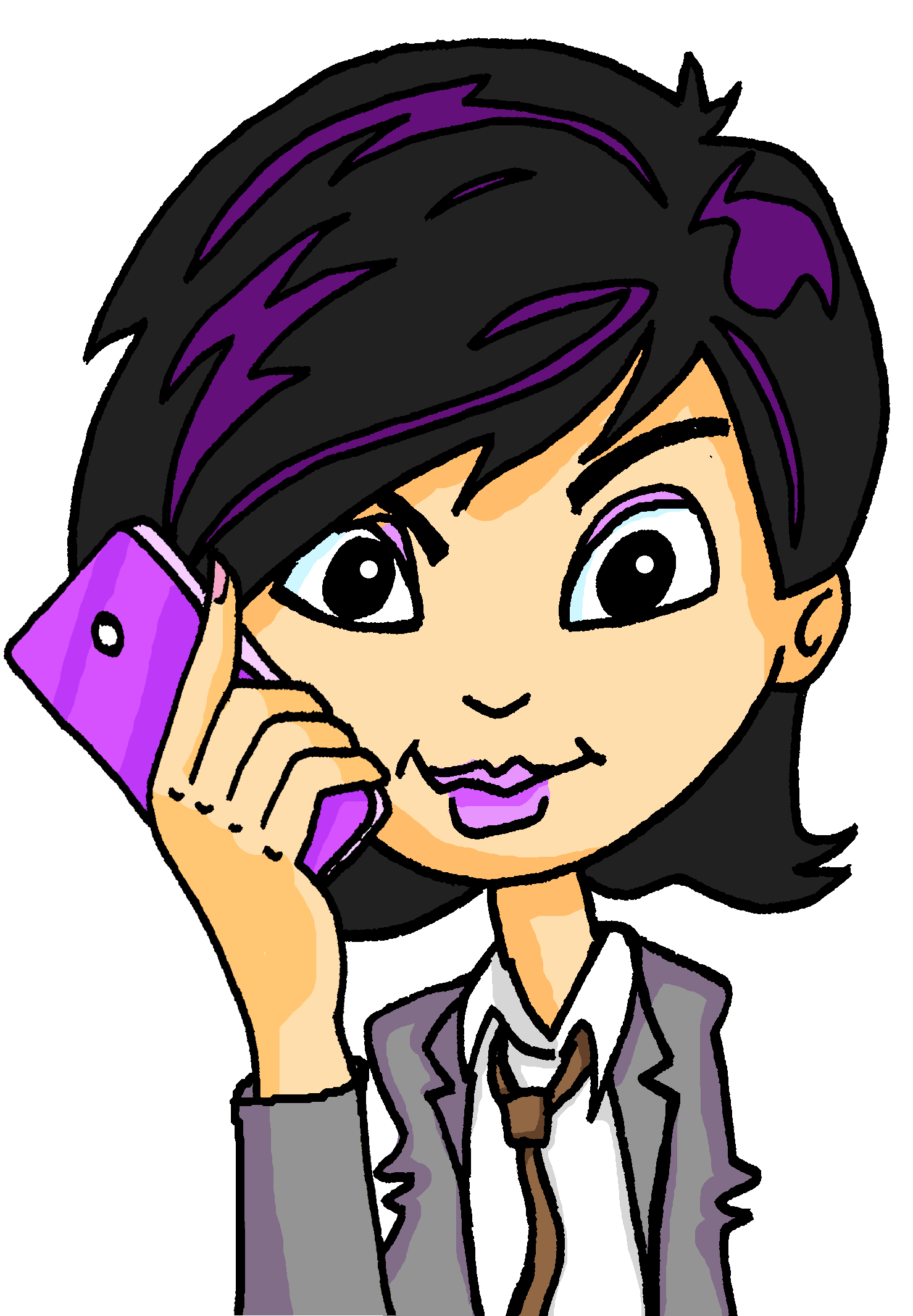 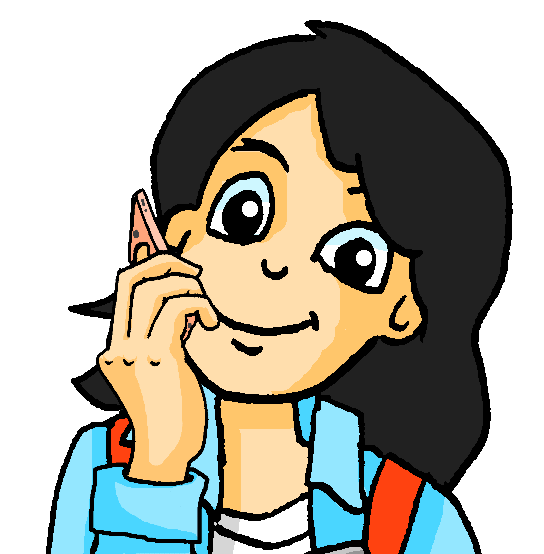 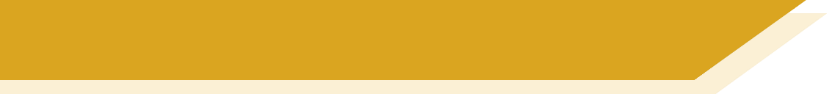 Mias Reise [5/6]
Katja und Mia sprechen über Mias Reise.
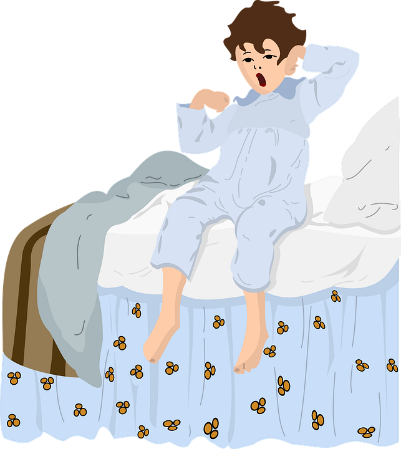 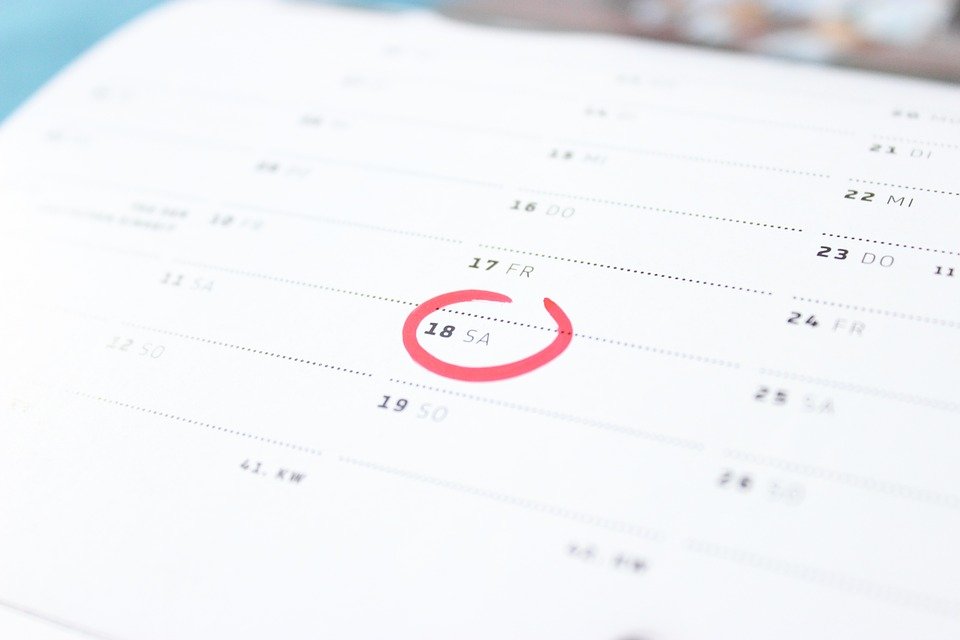 Morgen
tomorrow
morning
Das ist früh am Morgen! Was habt ihr dort gemacht?
5
[Speaker Notes: [5/6]

Transcript:Katja: Das ist früh am Morgen! Was habt ihr dort gemacht?]
hören
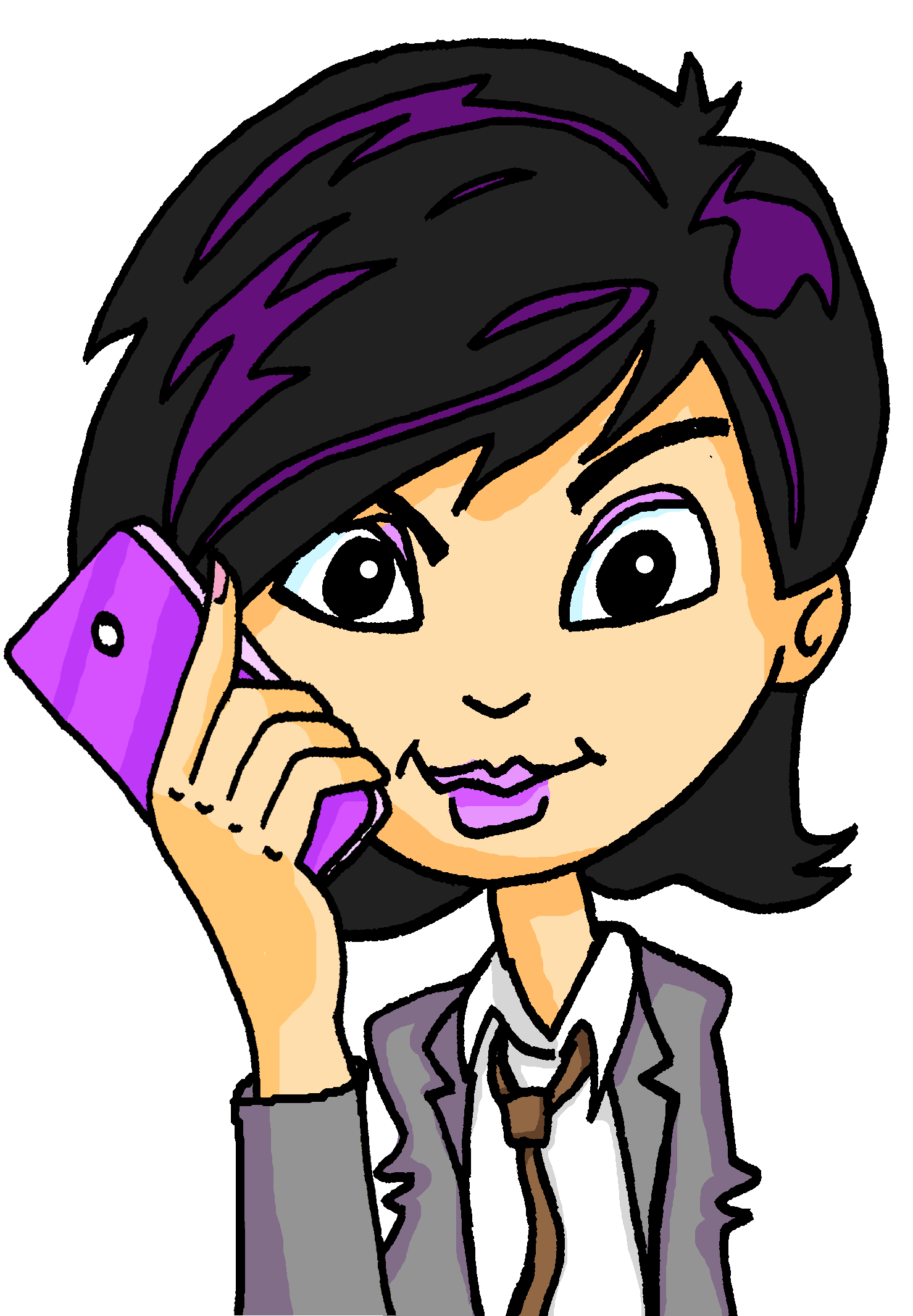 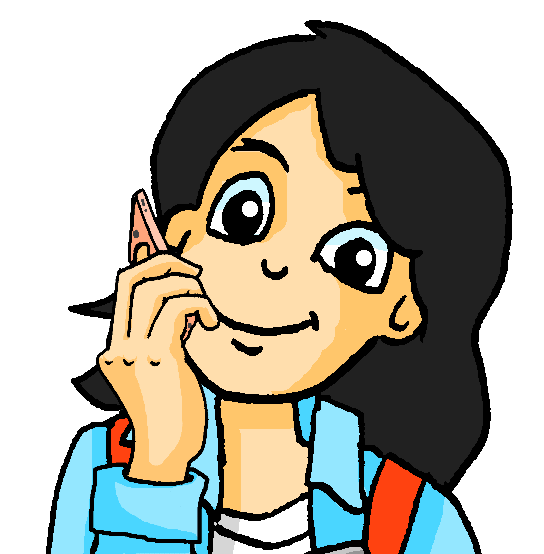 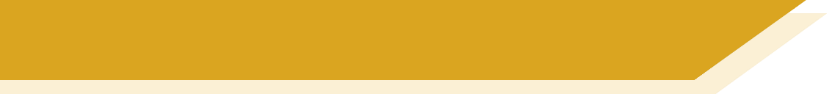 Mias Reise [6/6]
Katja und Mia sprechen über Mias Reise.
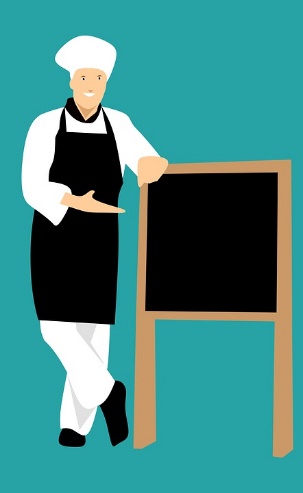 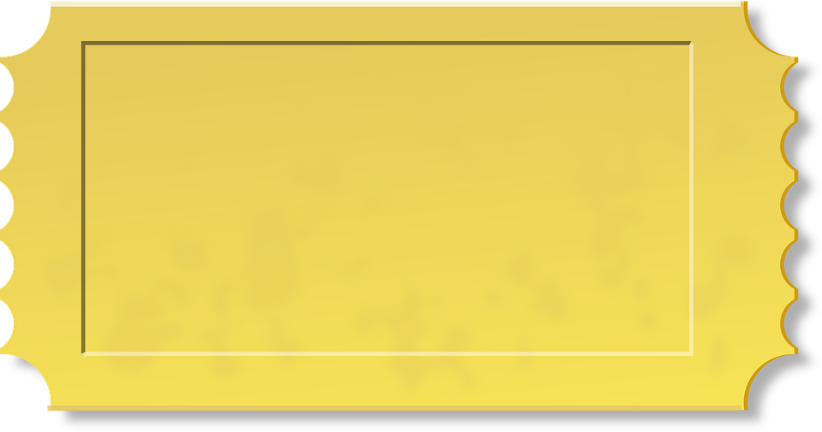 Karte
menu
ticket
Wolfgang ist im See geschwommen. Ich aber nicht. Der See war eiskalt! Es gab aber nur Karten für einen sehr frühen Bus.
6
[Speaker Notes: [6/6]

Transcript:Mia: Wolfgang ist im See geschwommen. Ich aber nicht. Der See war eiskalt! Es gab aber nur Karten für einen sehr frühen Bus.]
TMP in the Perfect Tense
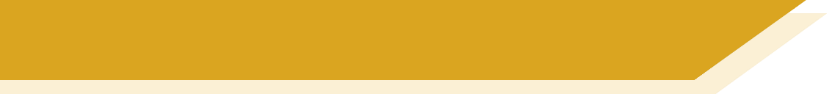 Grammatik
The adverb positions of Time before Manner before Place apply in all tenses.
nach Liechtenstein
gefahren.
gefahren.
gefahren.
gefahren.
mit dem Zug
sind
am Wochenende
Wir
WO1
WO2
WO2
WO2
VERB
VERB
VERB
VERB
SUBJECT
VERB
TIME ADVERB
MANNER ADVERB
PLACE ADVERB
As always, any element can be put at the front of the sentence to emphasise it. This is WO2:
nach Liechtenstein
mit dem Zug
sind
Am Wochenende
wir
VERB
SUBJECT
MANNER ADVERB
PLACE ADVERB
TIME ADVERB
Mit dem Zug
nach Liechtenstein
sind
am Wochenende
wir
MANNER ADVERB
VERB
SUBJECT
TIME ADVERB
PLACE ADVERB
Nach Liechtenstein
mit dem Zug
sind
am Wochenende
wir
PLACE ADVERB
VERB
SUBJECT
TIME ADVERB
MANNER ADVERB
[Speaker Notes: Timing: 3 minutes 

Aim: to explain and illustrate the word order of time, manner and place phrases in the perfect tense. 

Procedure:
Cycle through the explanation and examples using the animated sequence.]
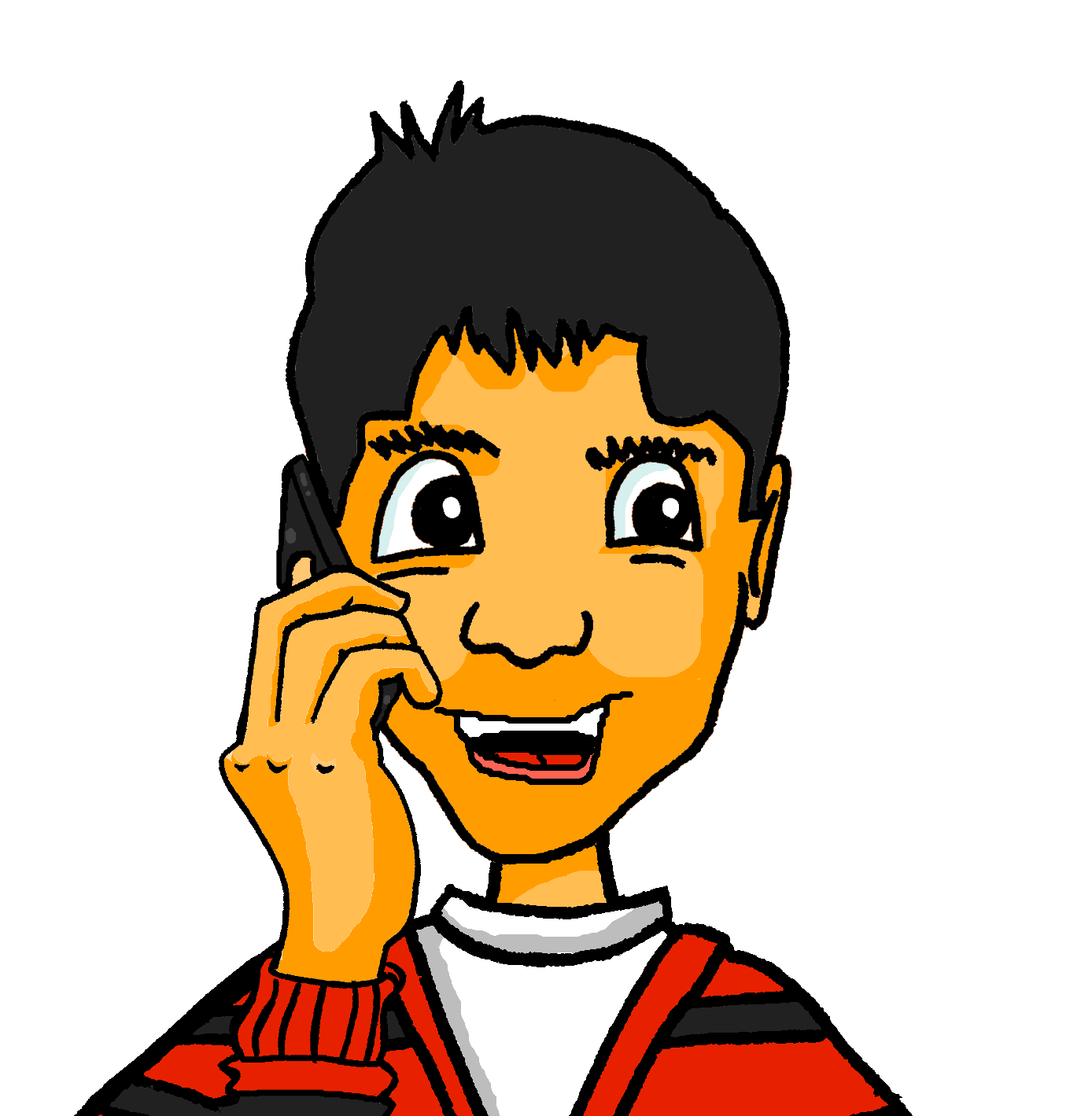 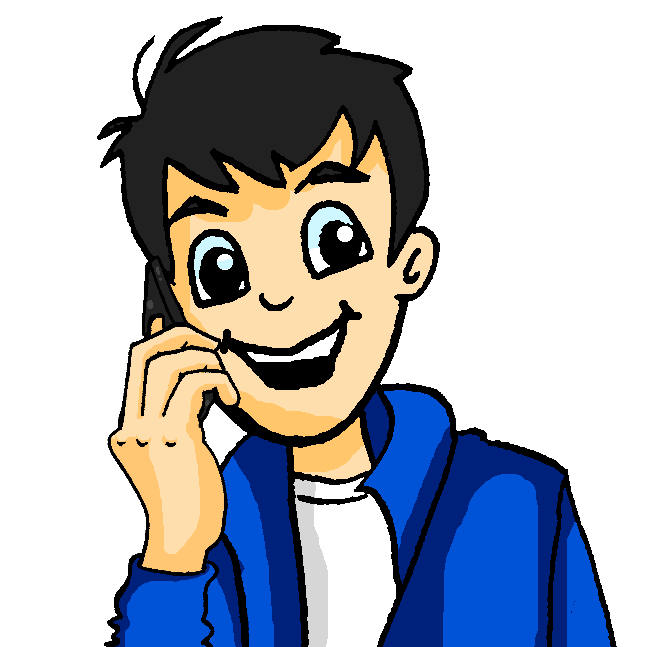 hören / schreiben
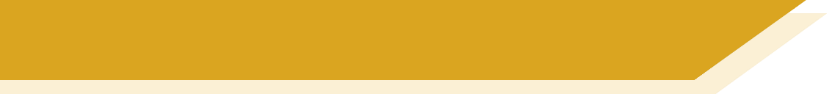 Wolf ruft Mehmet an
Hör zu und mach Notizen auf Englisch. Dann schreib den Text auf Deutsch.
Hallo Mehmet! Ich bin letzten Samstag mit Mia nach Liechtenstein gefahren. Samstagabend haben wir dann Onkel Heinrich in Vaduz getroffen.
1
Montag haben wir alle das Schloss besucht. Danach sind wir langsam in die Stadt gegangen.
2
Gestern sind wir mit dem Bus nach Steg gefahren. Dort gibt es einen schönen See. Am Abend bin ich allein im See geschwommen, weil es kalt war!
3
Nachmittags mache ich gern viele Fotos. Morgens besuchen wir alte Dörfer.
4
[Speaker Notes: Timing: 17 minutesAim: to practise aural comprehension and written production of TMP in a longer context.
Procedure:1. Explain the task, Wolfgang is ringing Mehmet about his trip. 
2. Click on the audio buttons to play the sentences. Students make notes in English (note the sentences are too fast to write ad verbatim).
3. They compare their notes with a partner and then reconstruct the German text based on their notes, paying particular attention to TMP.
4. Click to reveal the German sentences.

Transcript:1. Hallo Mehmet! Ich bin letzten Samstag mit Mia nach Liechtenstein gefahren. Samstagabend haben wir dann Onkel Heinrich in Vaduz getroffen.
2. Montag haben wir alle das Schloss besucht. Danach sind wir langsam in die Stadt gegangen. 
3. Gestern sind wir mit dem Bus nach Steg gefahren. Dort gibt es einen schönen See. Am Abend bin ich allein im See geschwommen, weil es kalt war!!
4. Nachmittags mache ich gern viele Fotos.  Morgens besuchen wir alte Dörfer]
sprechen
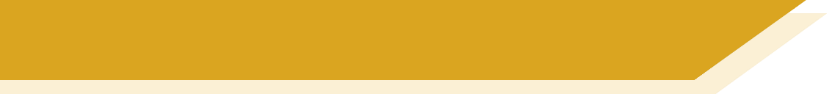 Wohin bist du gefahren?
Ask your partner about a journey they have been on recently using the questions below in German:
How did you travel?
Where did you go?
When did you go?
What did you do there?
Who did you go with?
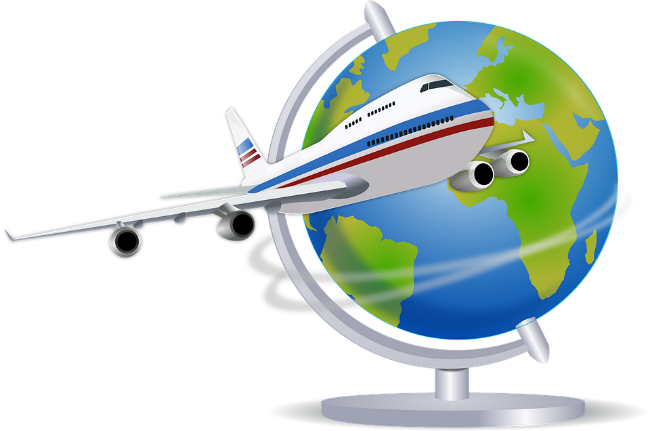 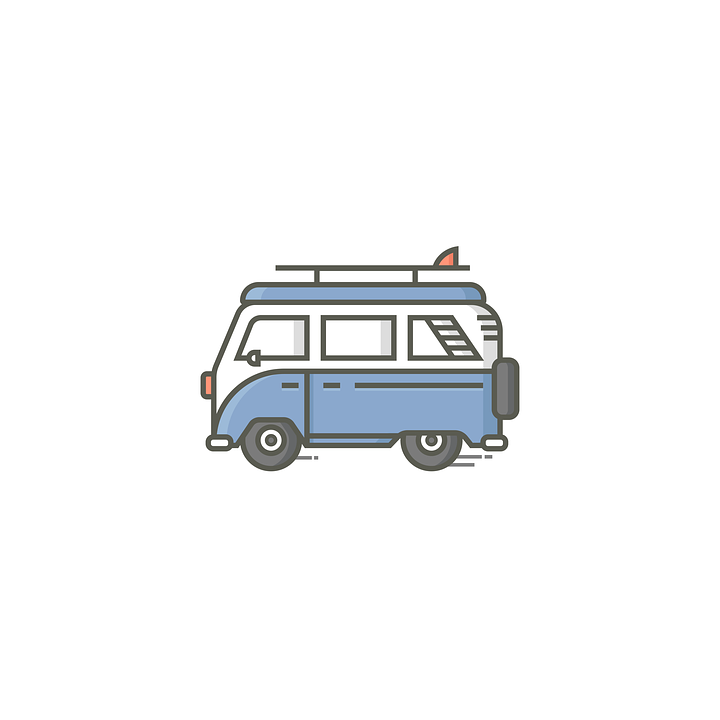 [Speaker Notes: There is a less challenging version of this task on the next slide.
Timing: 5 minutesAim: to practise using TMP more freely in a spoken context.Procedure:1. Explain the task. In pairs, take it in turns to ask each other about a journey you have been on recently.
2. Partner B asks Partner A a question. They try to give as much detail as possible to prevent Partner B from needing to ask more questions.
3. Once partner B knows the answer to all of the questions on the board, the partners swap roles.
4. Whoever receives the fewest questions wins.]
sprechen
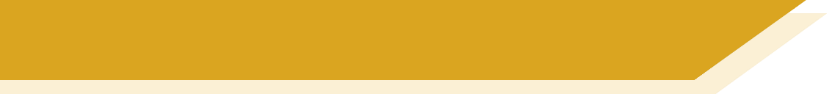 Wohin bist du gefahren?
Ask your partner about a journey they have been on recently using the questions below:
Wie bist du gefahren?
Wohin bist du gefahren?
Wann bist du gefahren?
Was hast du dort gemacht?
Mit wem bist du gefahren?
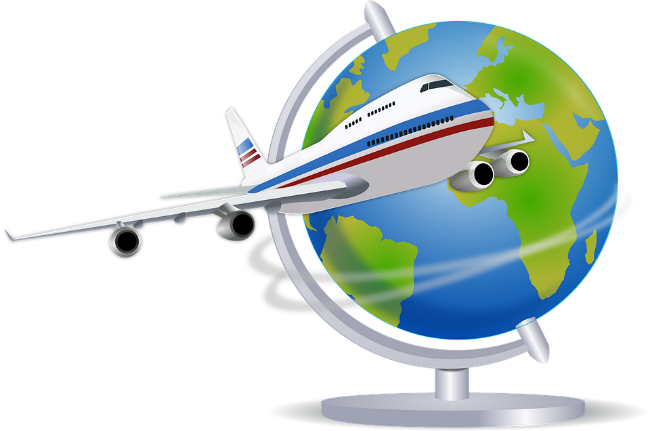 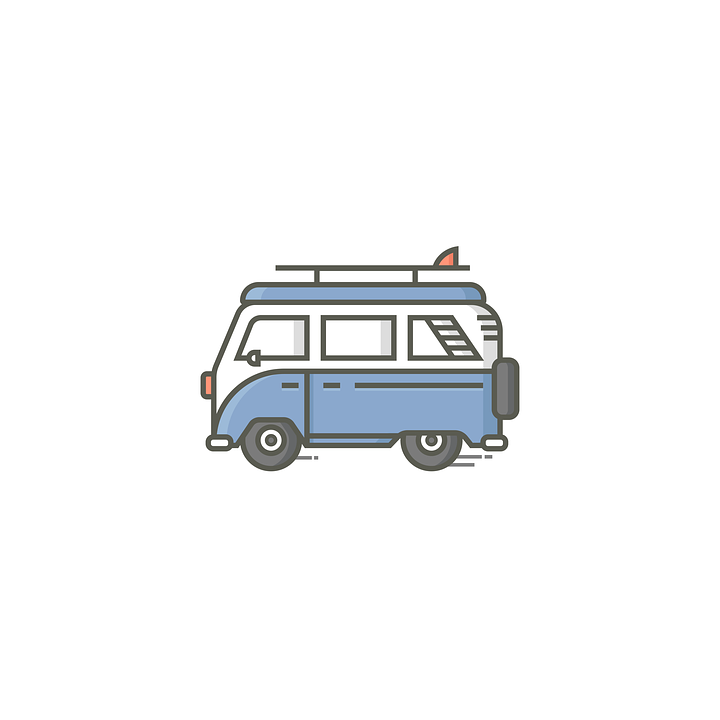 [Speaker Notes: Alternative less challenging version with German questions provided.Timing: 5 minutesAim: to practise using TMP more freely in a spoken context.Procedure:1. Explain the task. In pairs, take it in turns to ask each other about a journey you have been on recently.
2. Partner B asks Partner A a question. They try to give as much detail as possible to prevent Partner B from needing to ask more questions.
3. Once partner B knows the answer to all of the questions on the board, the partners swap roles.
4. Whoever receives the fewest questions wins.]
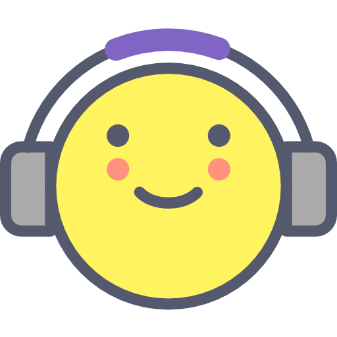 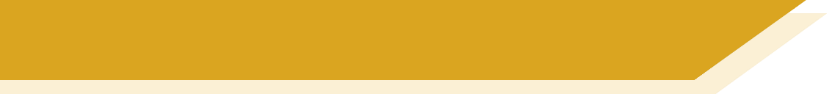 Hausaufgaben
Vocabulary Learning Homework (Y9, Term 3.1, Week 3)
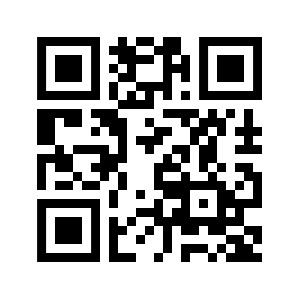 Audio file
Audio file QR code:
Student worksheet
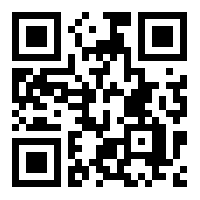 Quizlet link
Quizlet QR code:
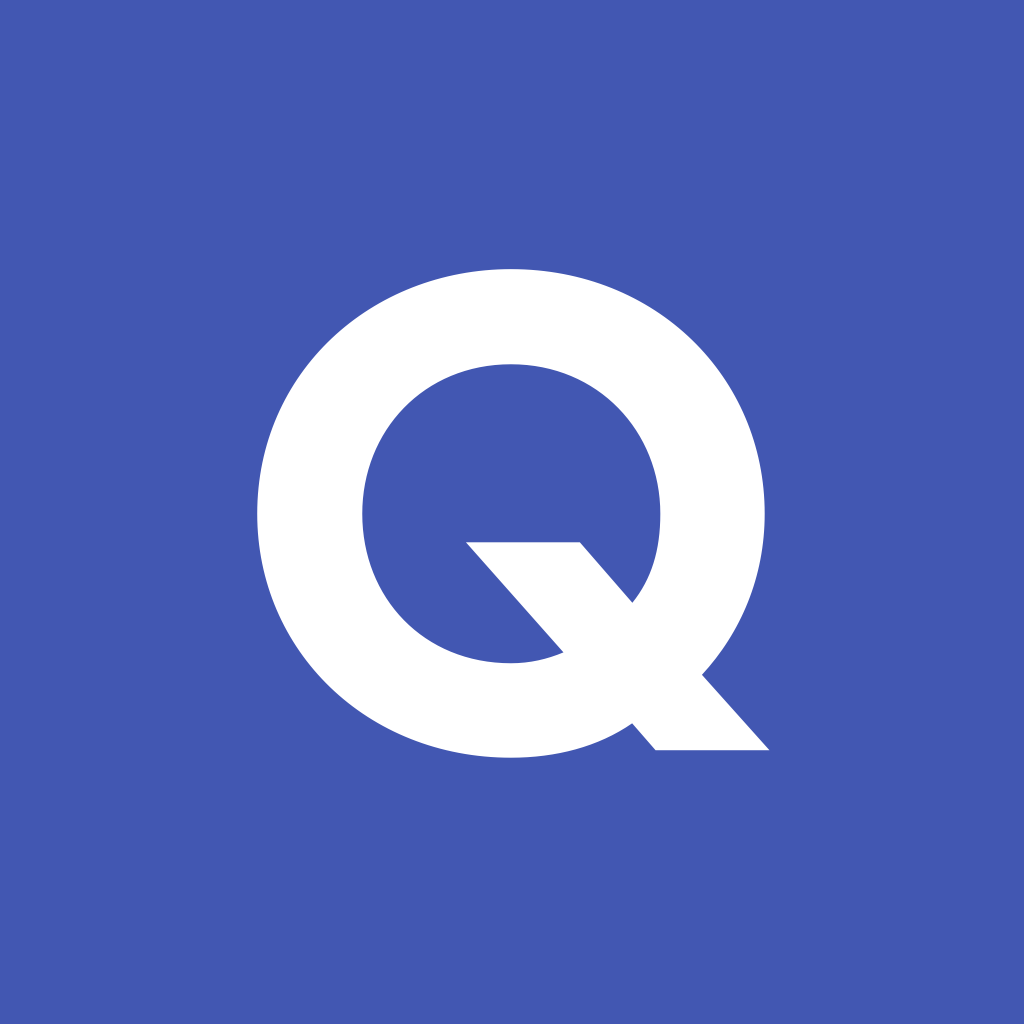 In addition, revisit:		Term 2.2 Week 1
				Term 1.2 Week 2
[Speaker Notes: Needs doing]
sprechen
Person A:Fill in the gaps by asking your partner was…? questions
Person B:Fill in the gaps by asking your partner was…? questions
[Speaker Notes: HANDOUT]